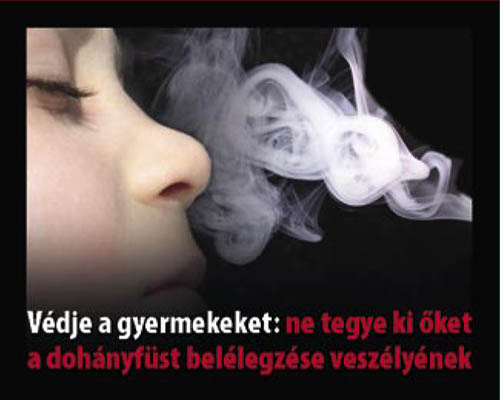 Курение опасно для Вашего здоровья!
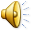 Почему люди курят?
5 причин для курения:
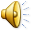 15% за компанию
50 % по привычке
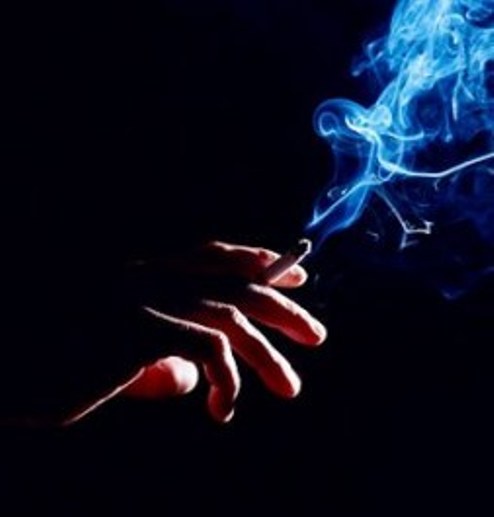 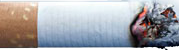 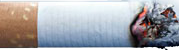 30 % чтобы снять напряжение
Для расслабления
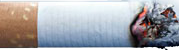 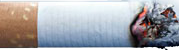 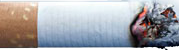 Для удовольствия, чтобы казаться взрослее
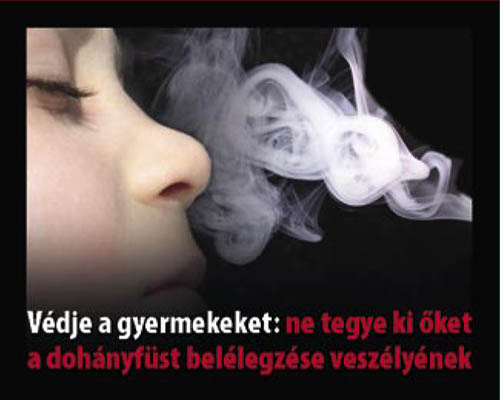 Курение опасно для Вашего здоровья!
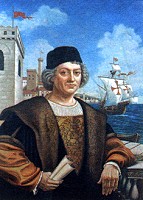 Х. Колумб
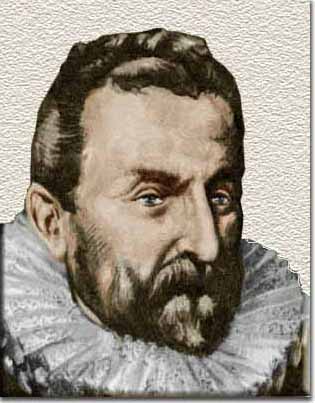 Ж. Нико
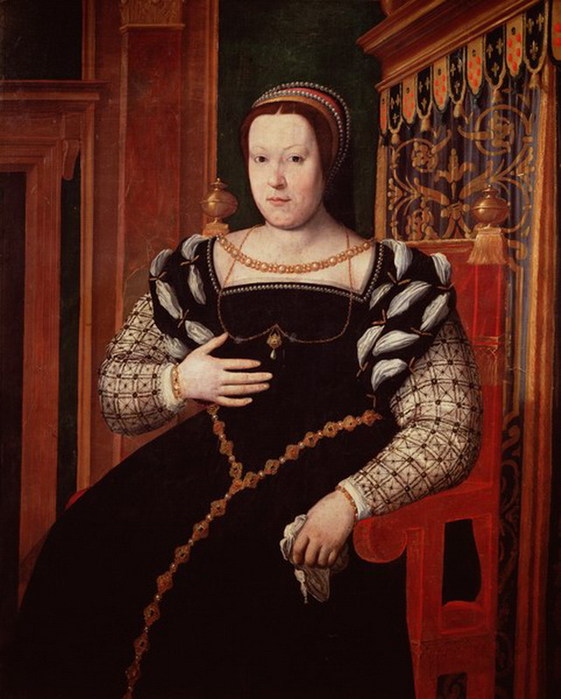 Е. Медичи
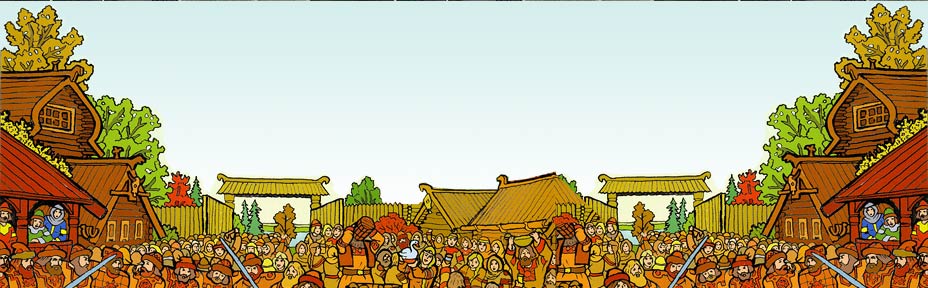 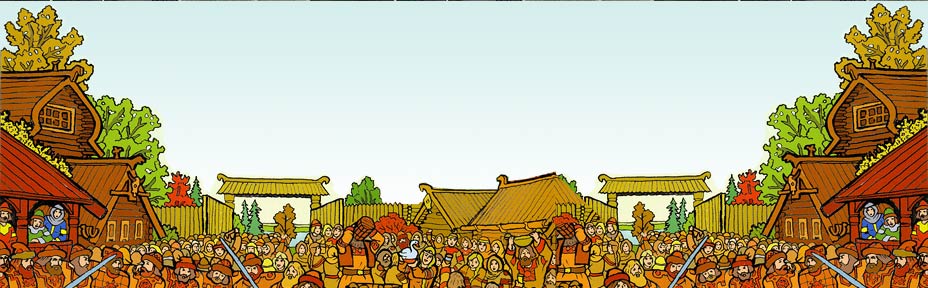 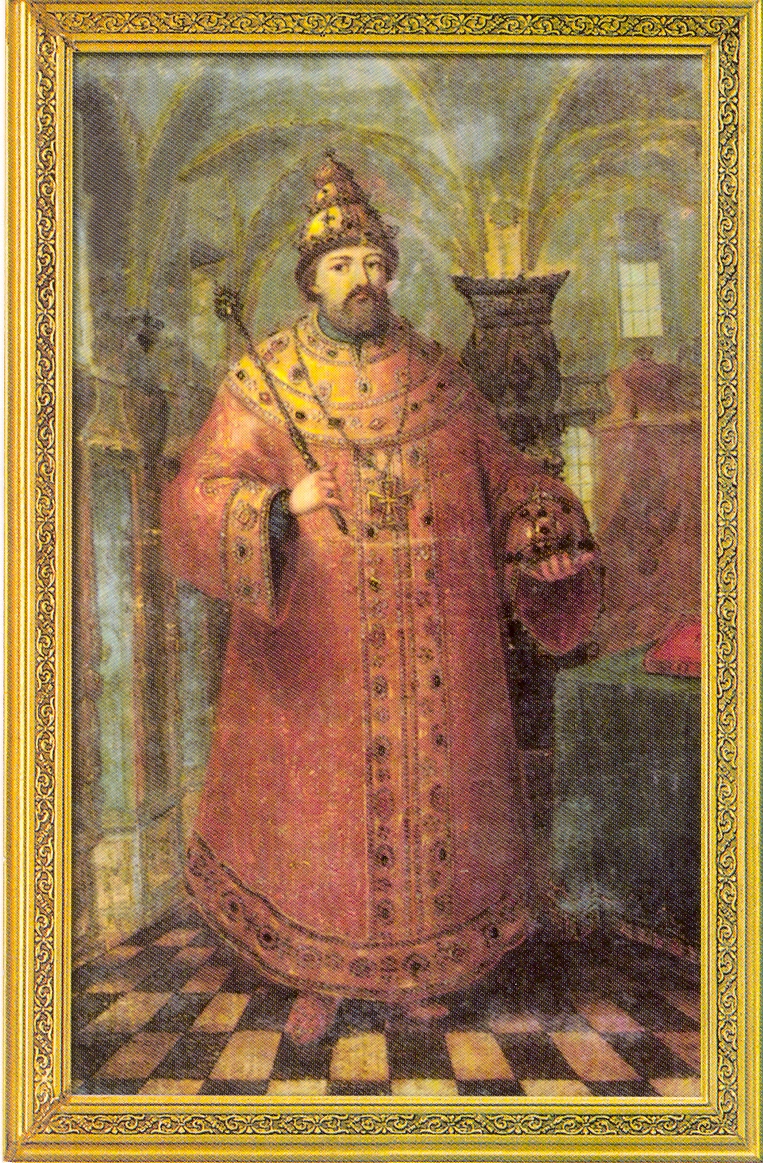 М. Романов
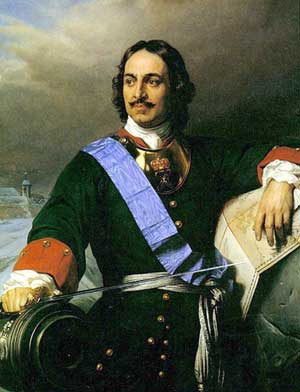 Петр I
За 1 секунду на земле
выкуривается
300 000
сигарет и папирос
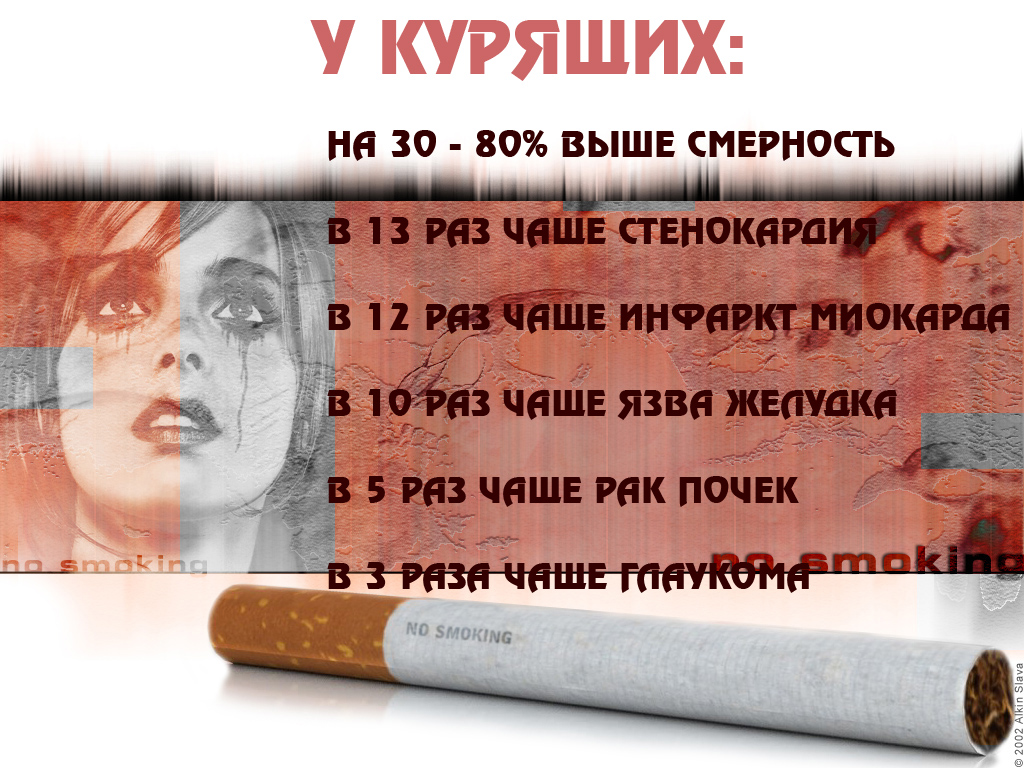 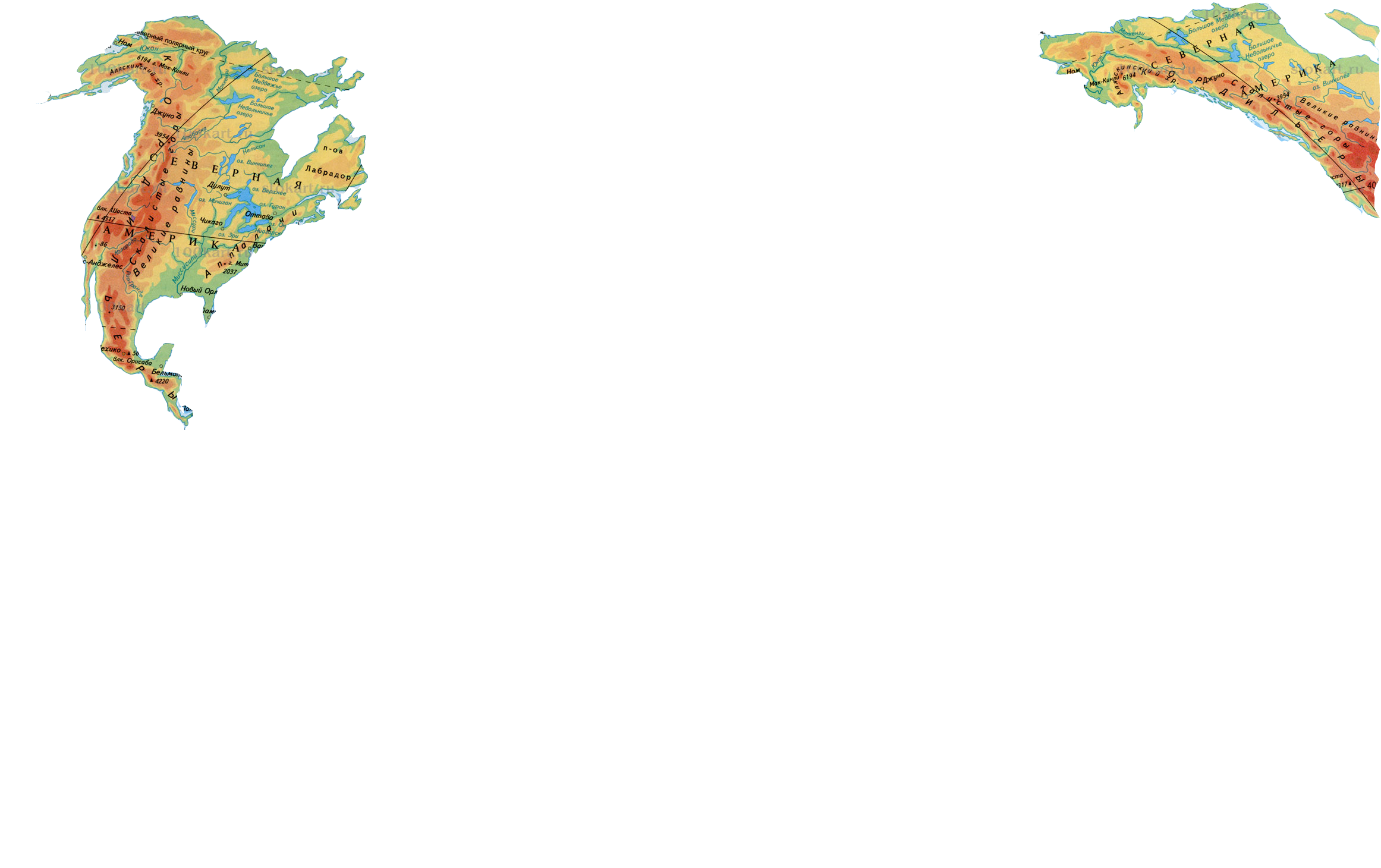 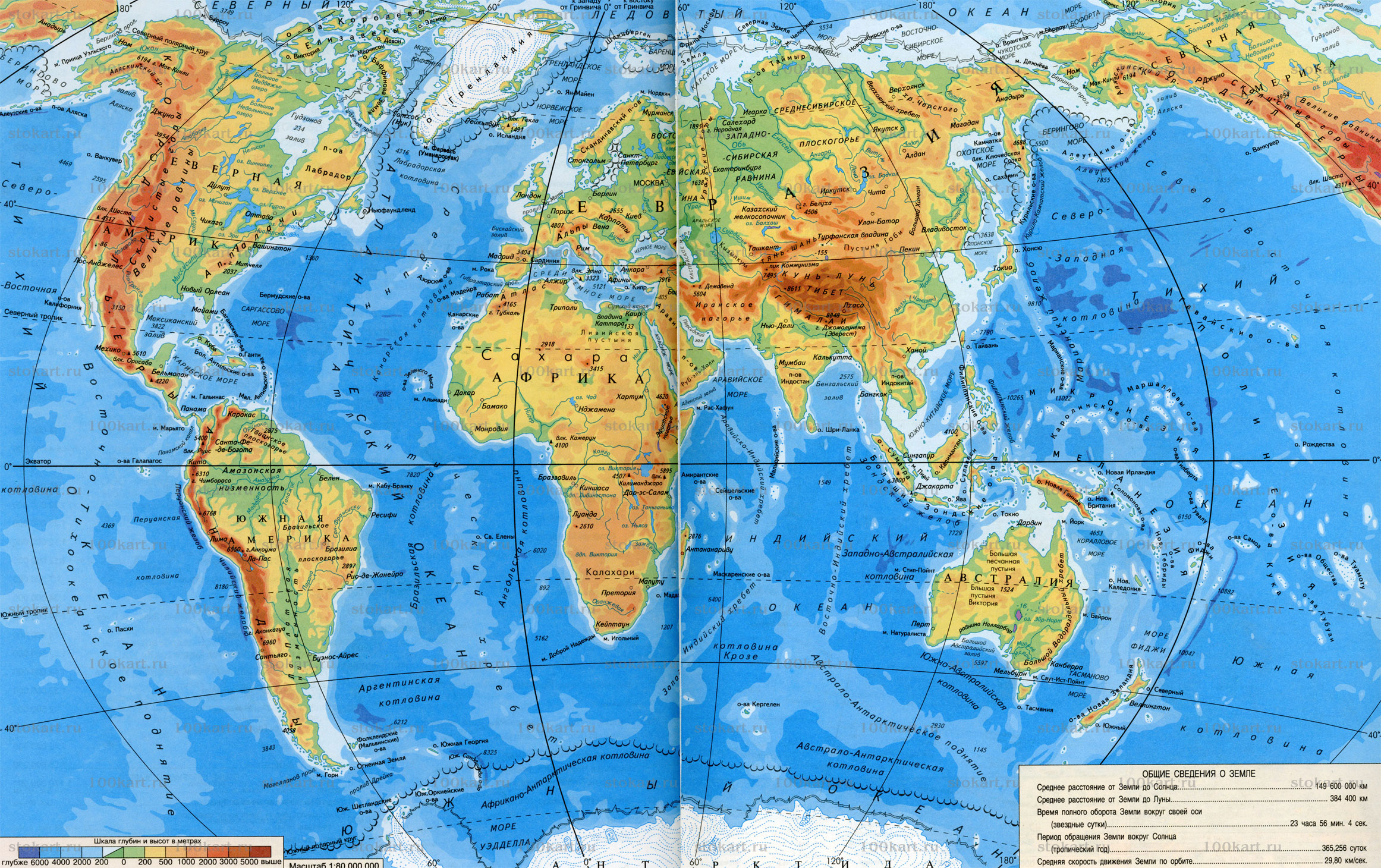 Швеция:
Активно и успешно ведется борьба с курением
Карта мира
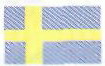 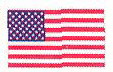 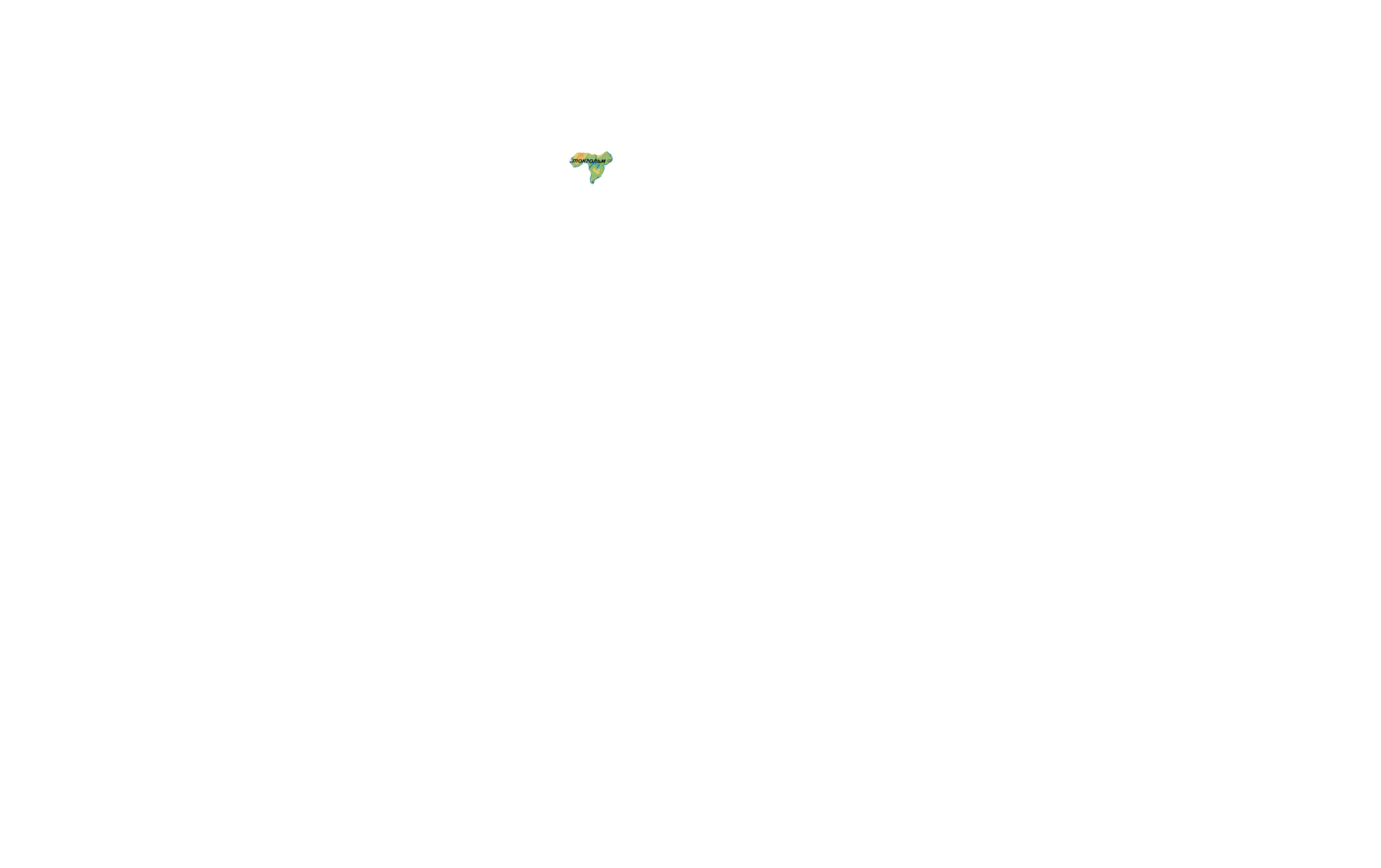 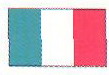 США:
Штраф до 1000 $
Курят – 25% населения
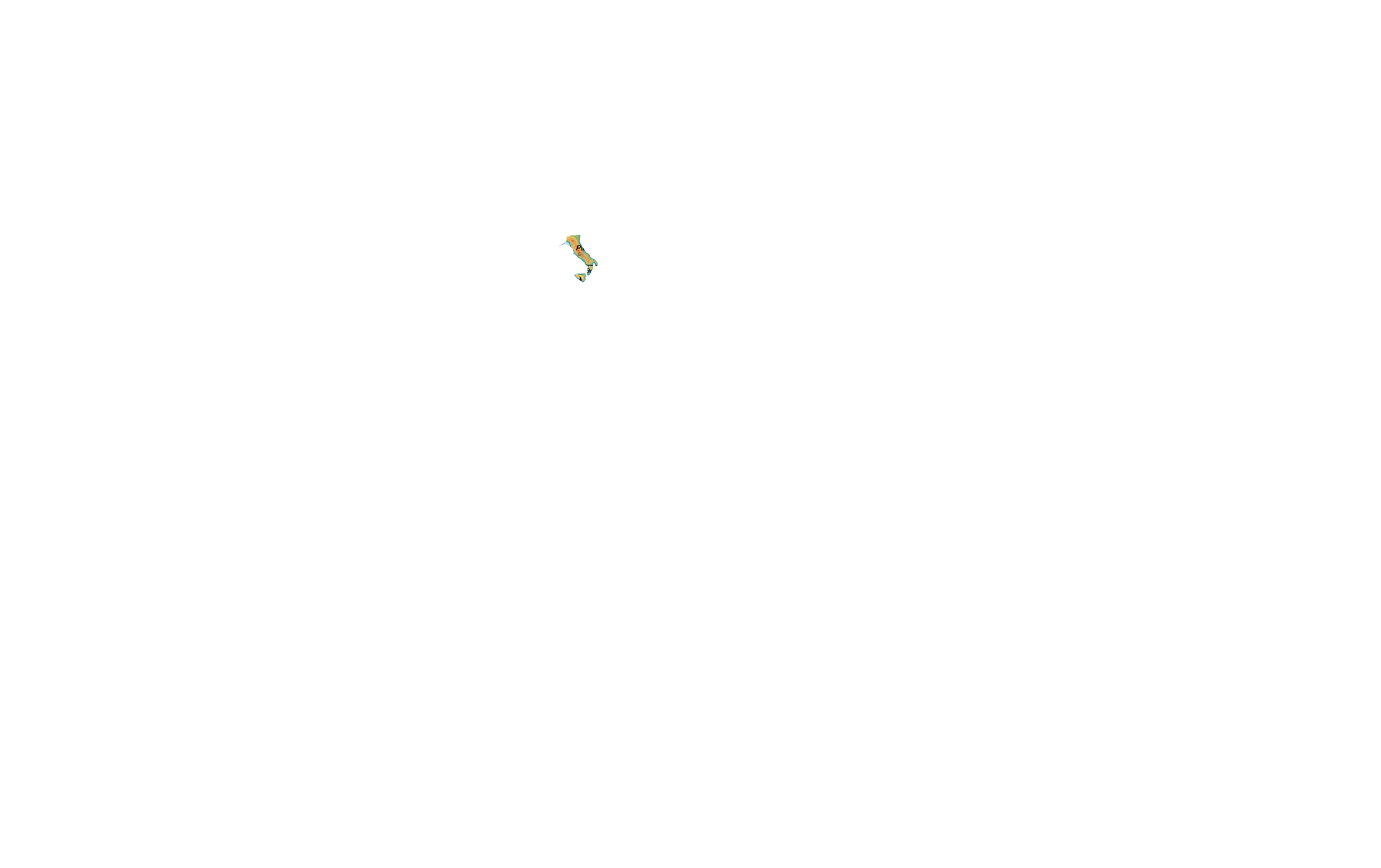 Италия:
Штраф до 125$
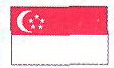 Сингапур:
Поставил задачу стать первым в мире государством некурящих
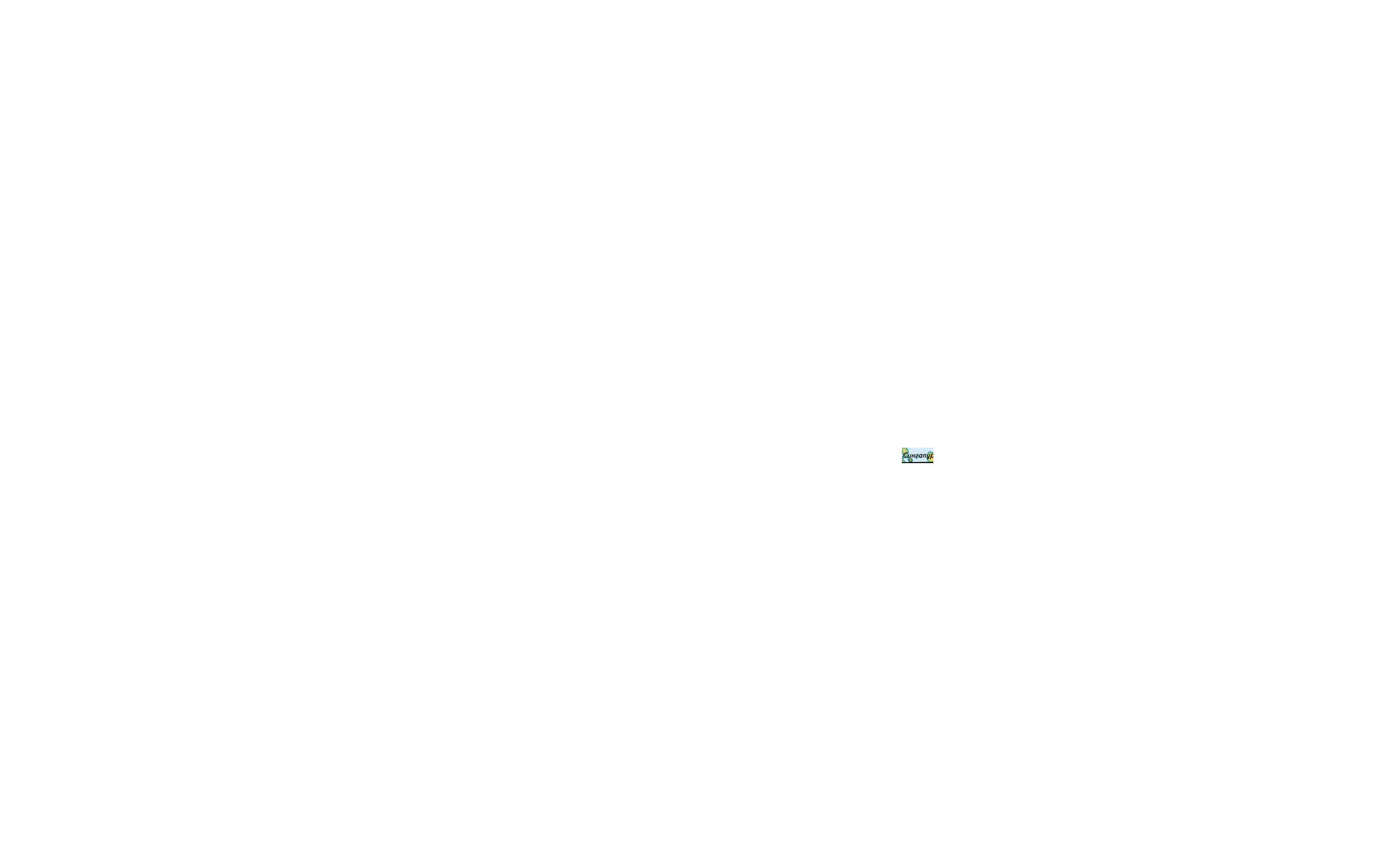 Минздрав предупреждает
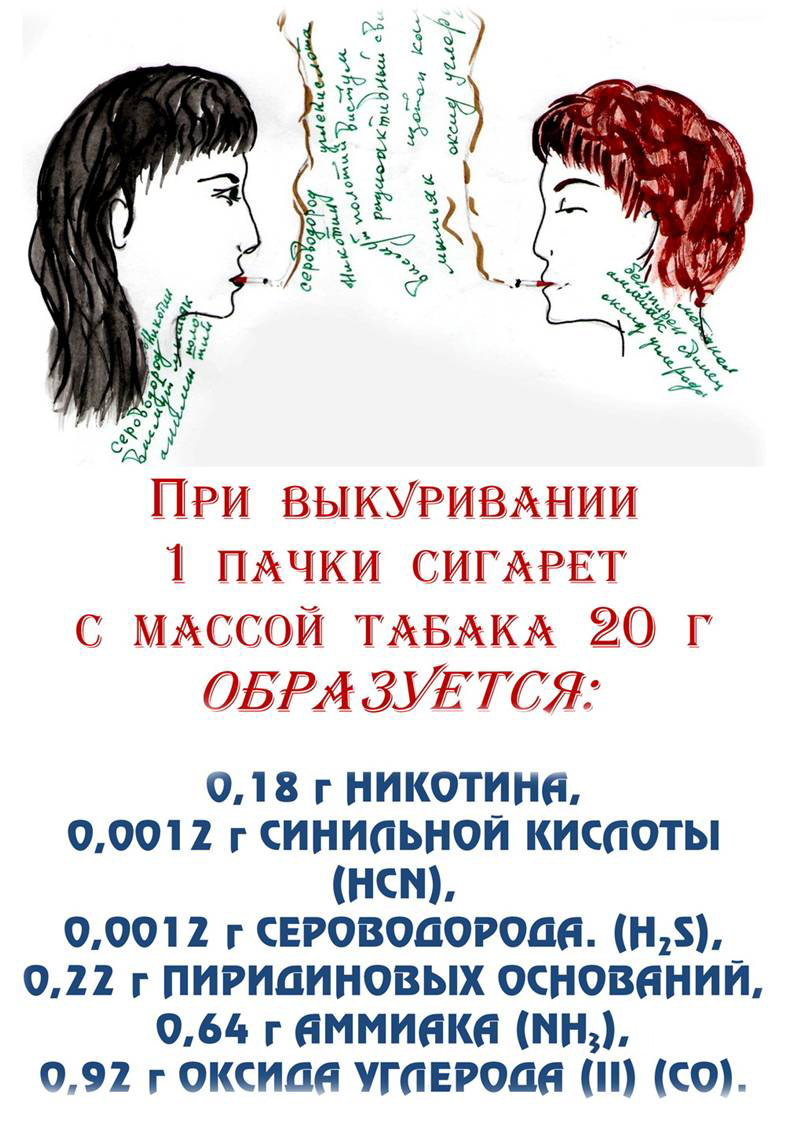 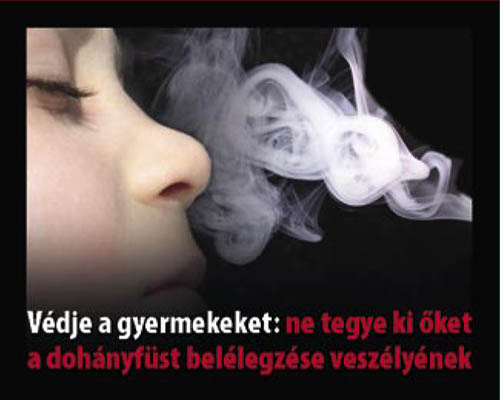 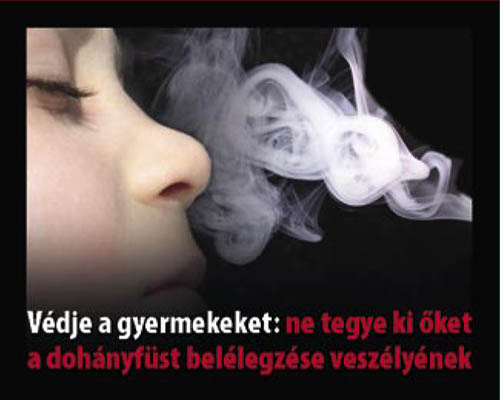 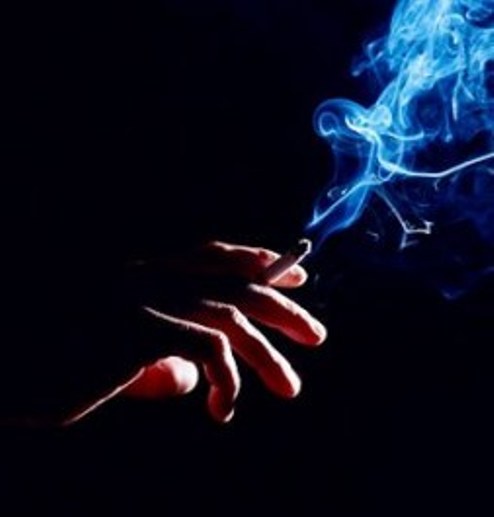 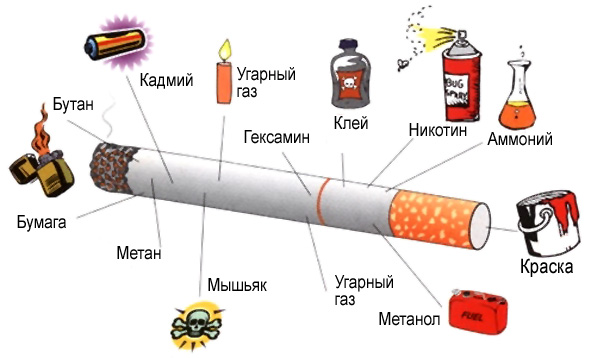 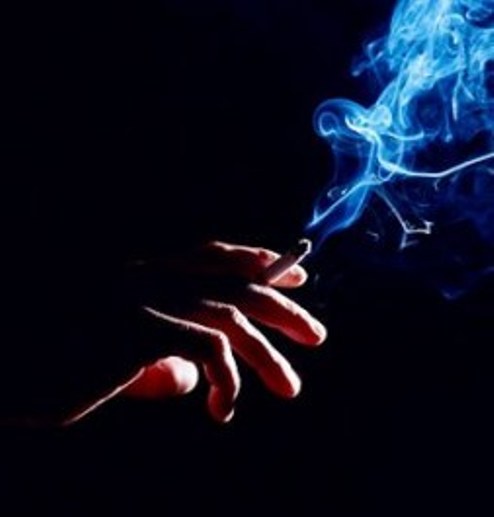 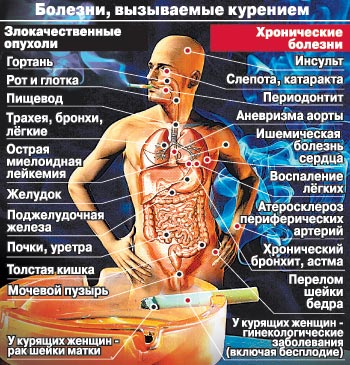 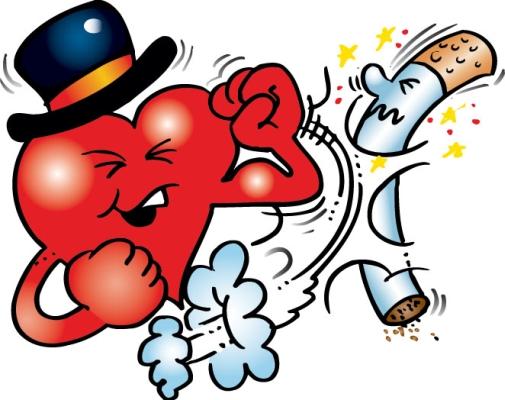 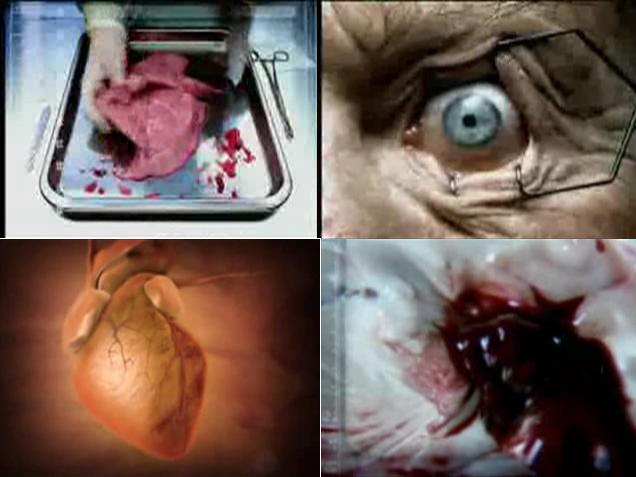 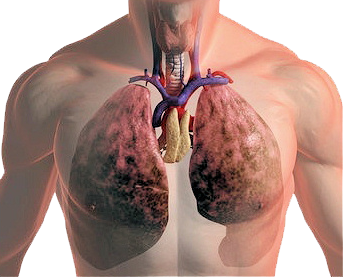 Последствия курения женщин
Некурящие женщины
Курящие женщины
ВЫКИДЫШИ
БОЛЕЗНИ ЩИТОВИДНОЙ ЖЕЛЕЗЫ
ПРЕЖДЕВРЕМЕННЫЕ РОДЫ
БЕЗДЕТНОСТЬ
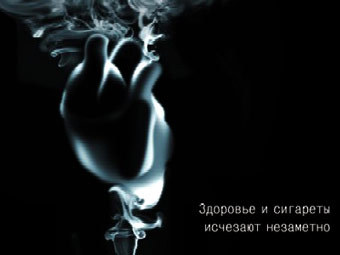 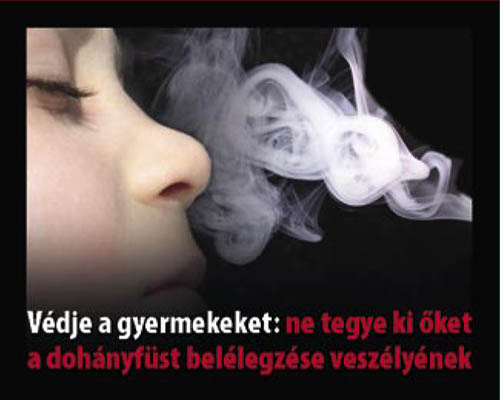 ВМЕСТЕ С ДЫМОМ 
УХОДИТ И МОЕ ЗДОРОВЬЕ
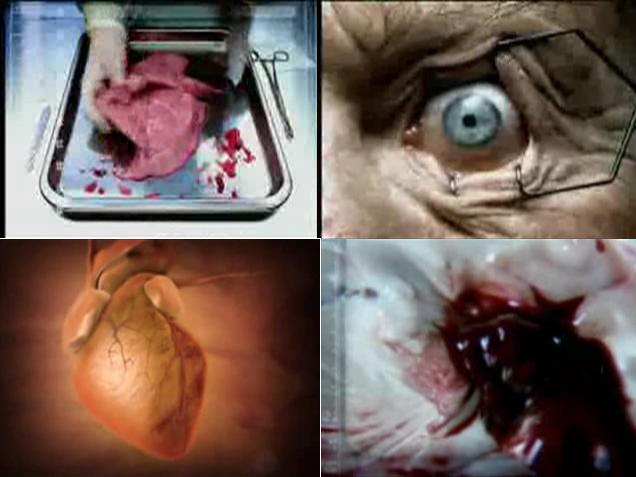 Распространение табакокурения разных возрастных групп населения России
%
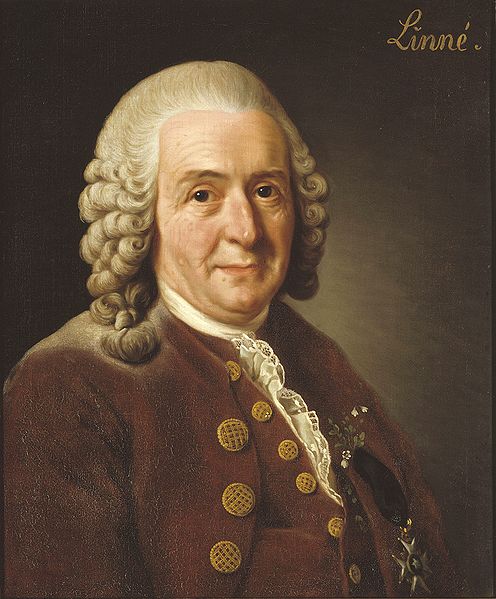 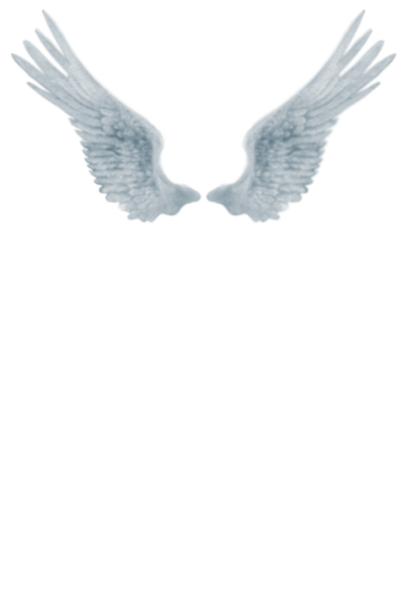 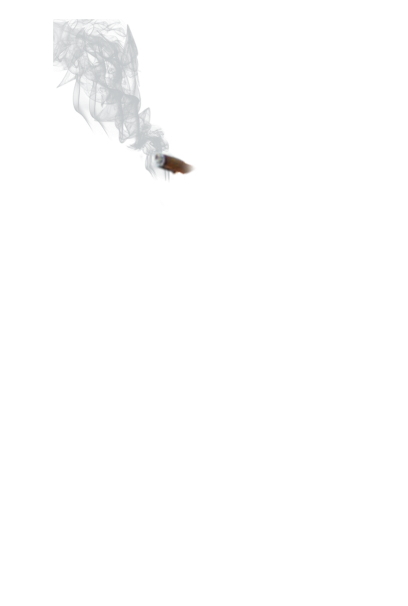 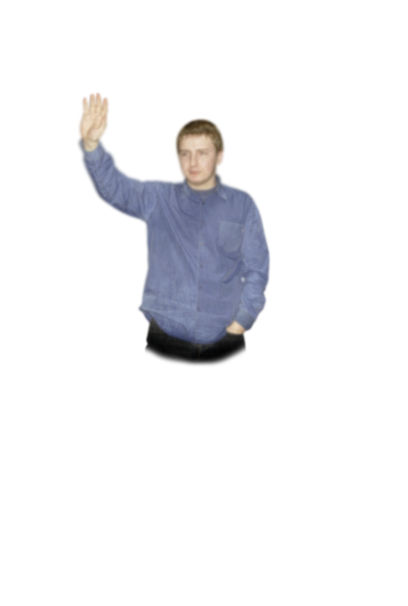 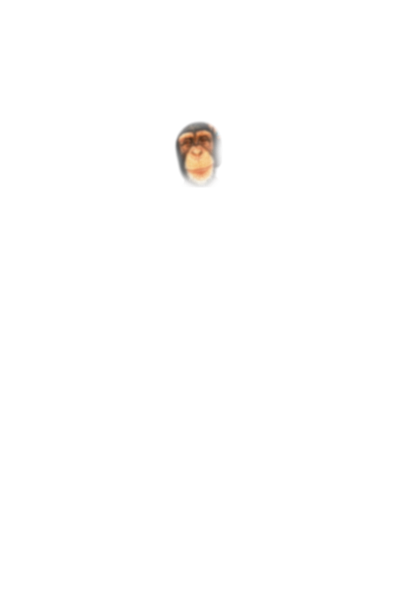 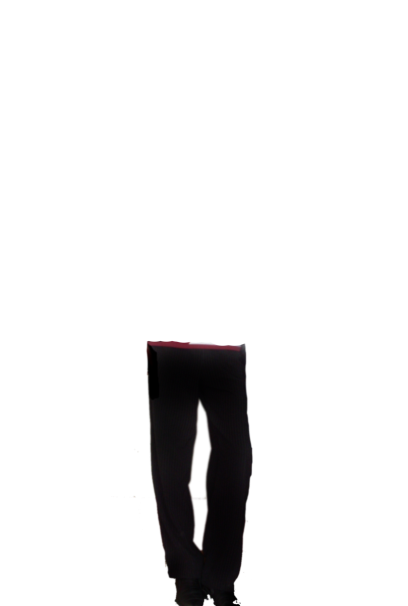 К.Линней
$
$
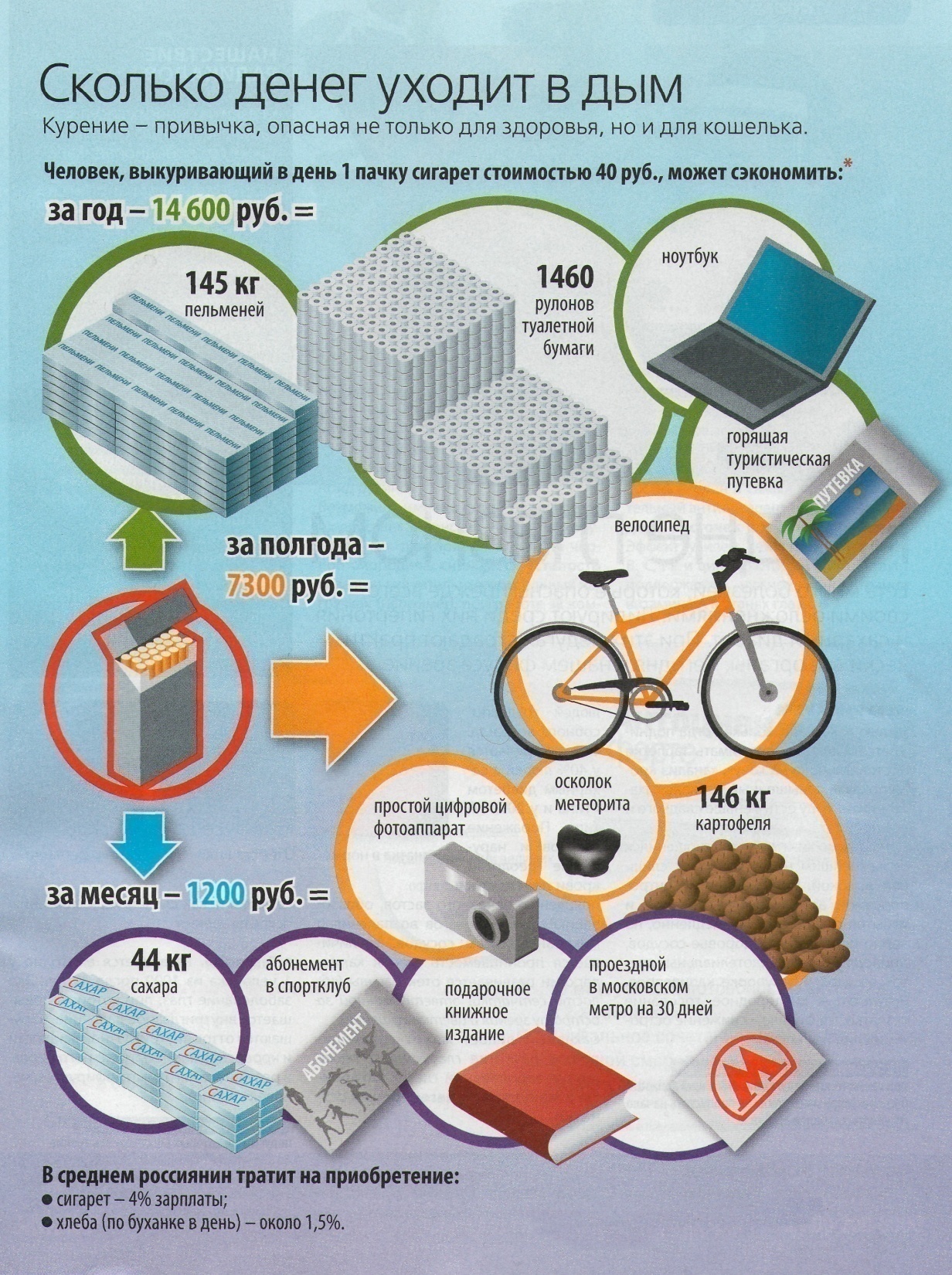 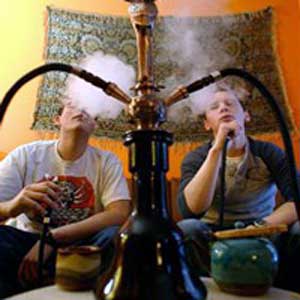 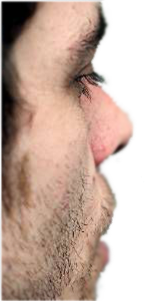 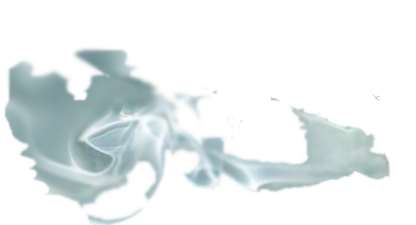 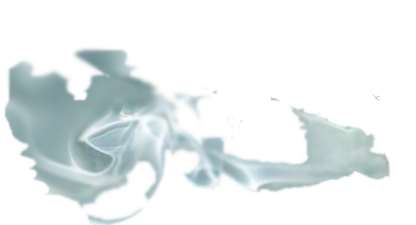 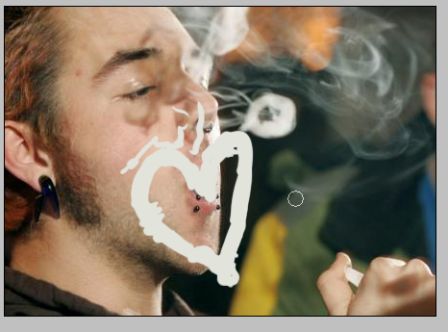 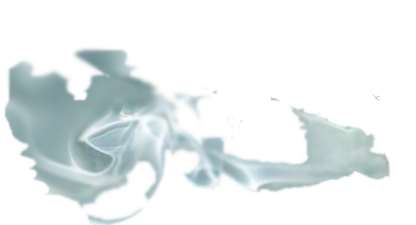 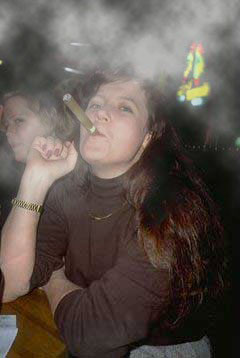 Как вы относитесь 
к курящим девушкам?
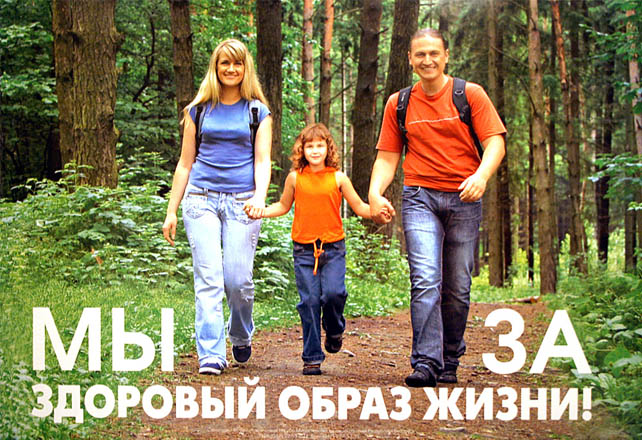 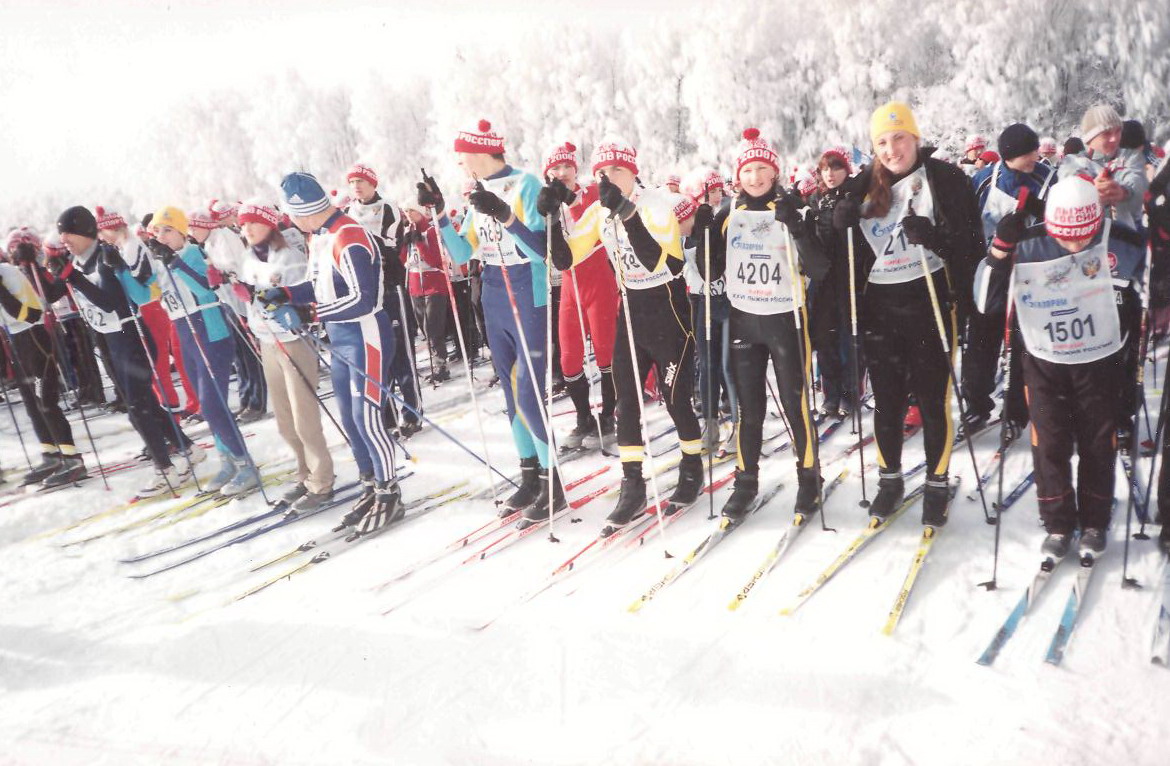 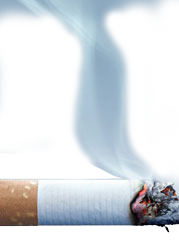 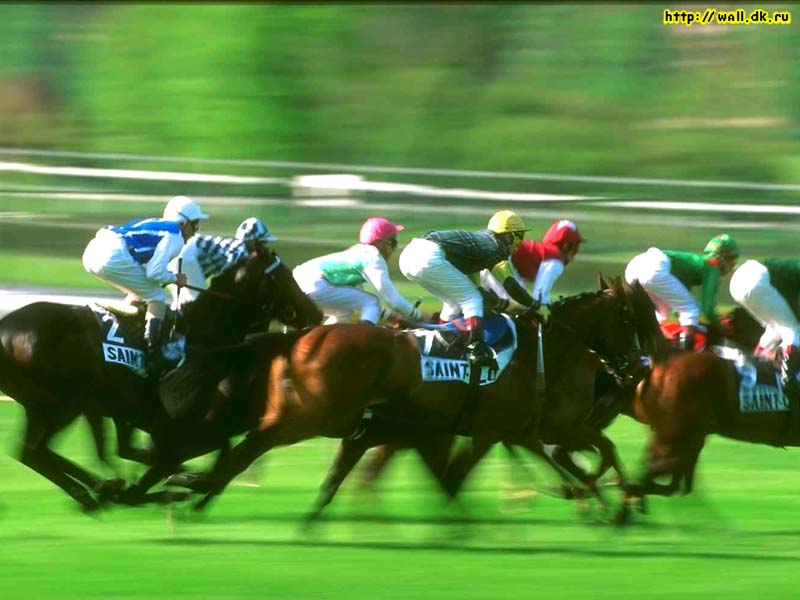 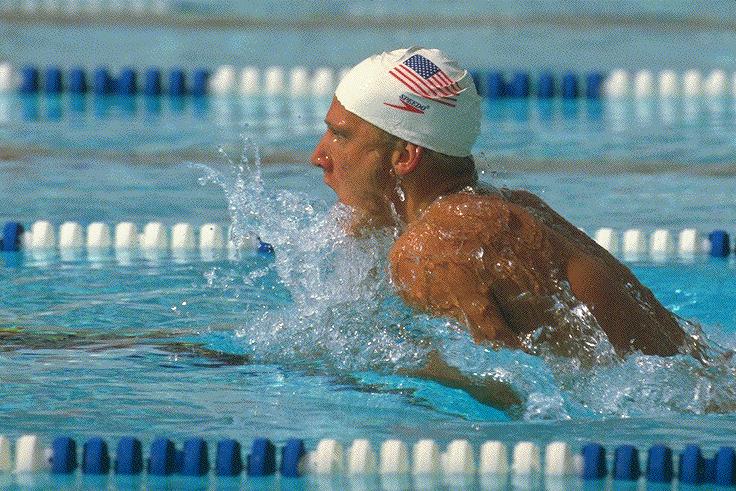 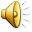 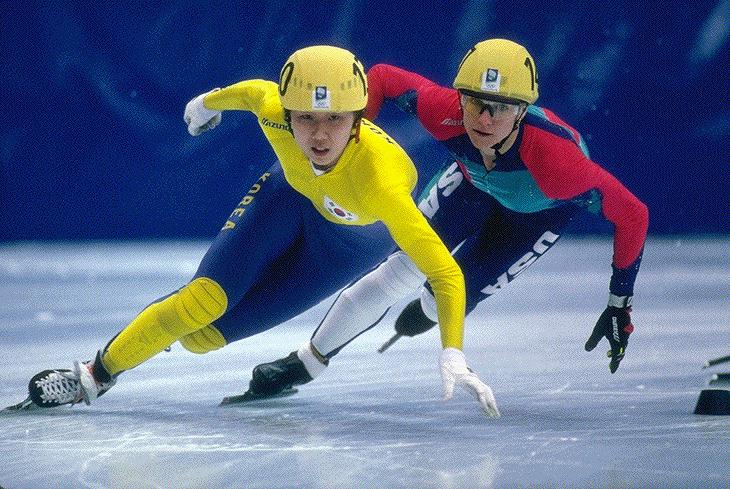 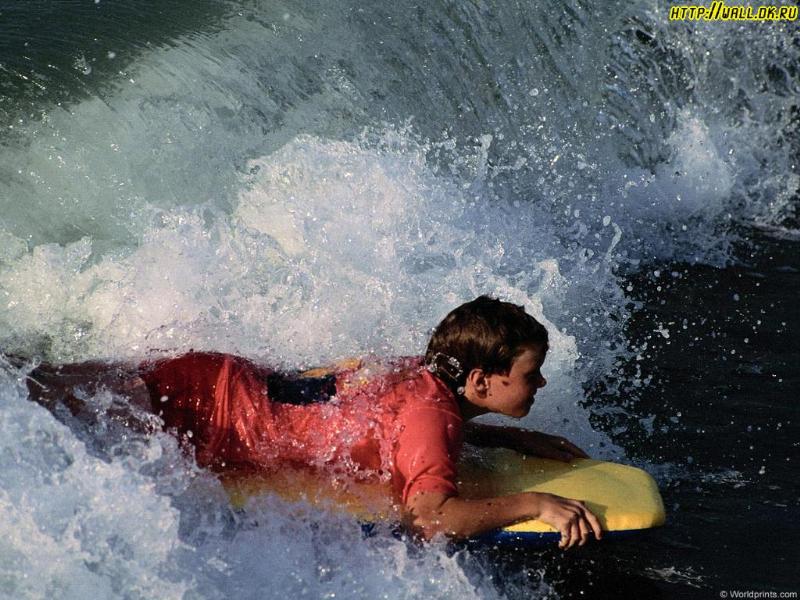 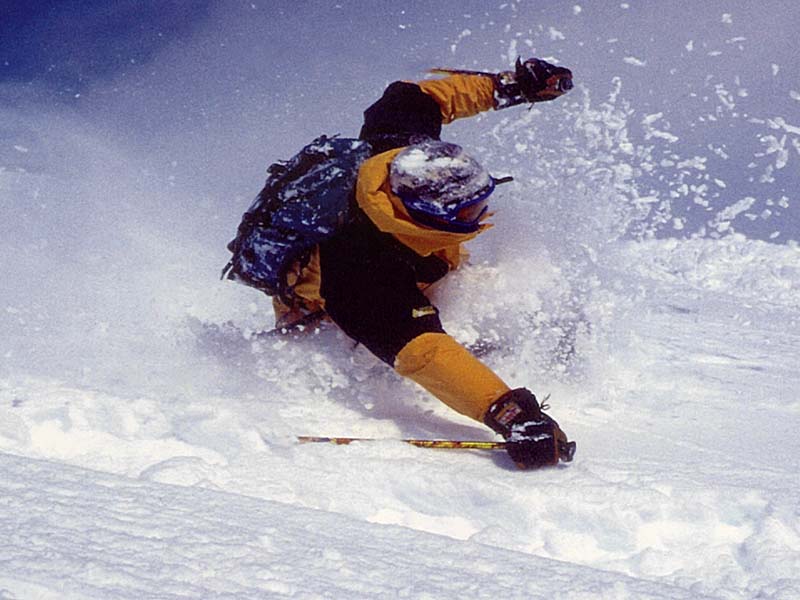 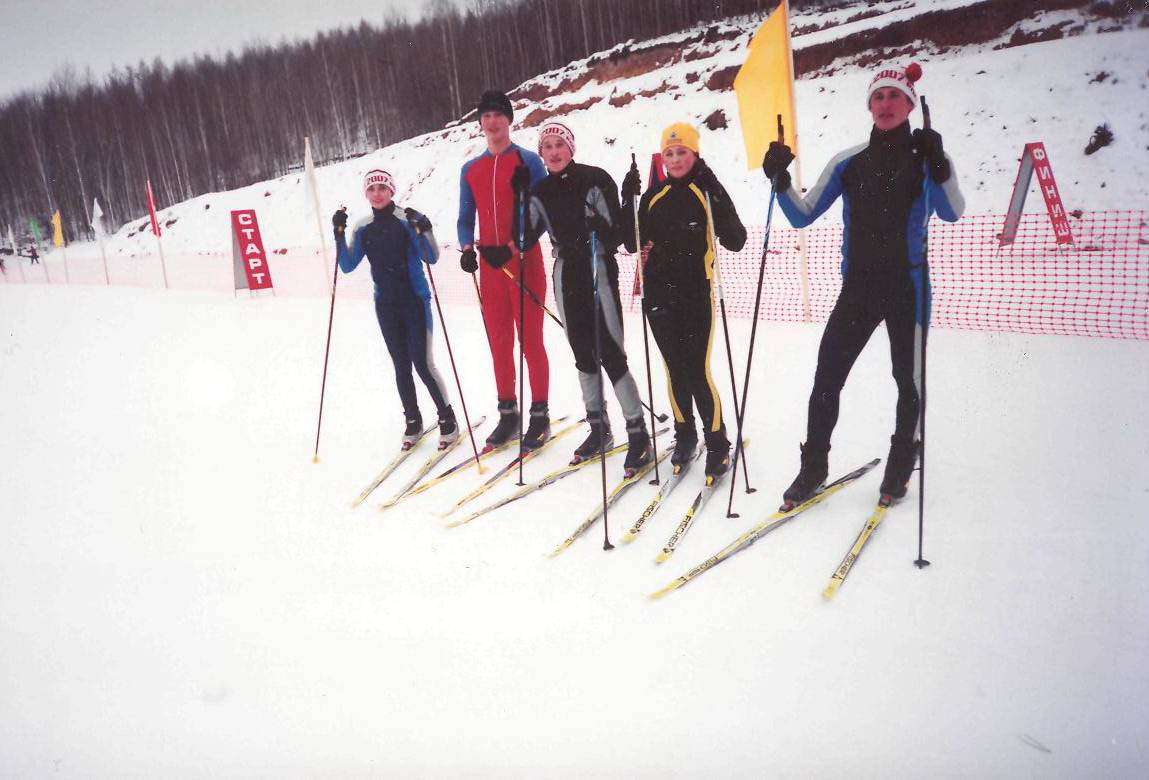 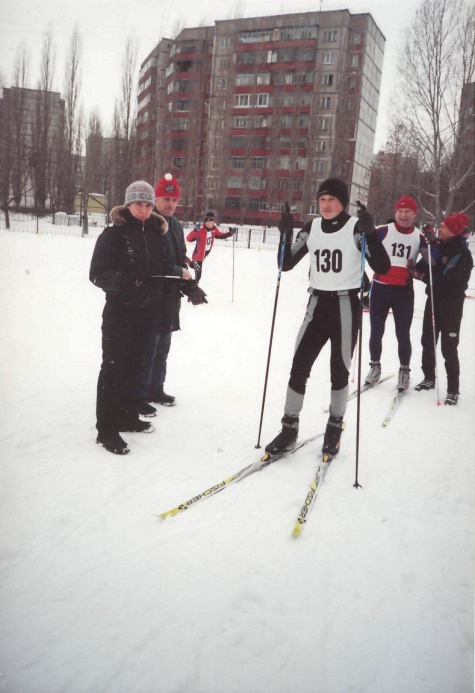 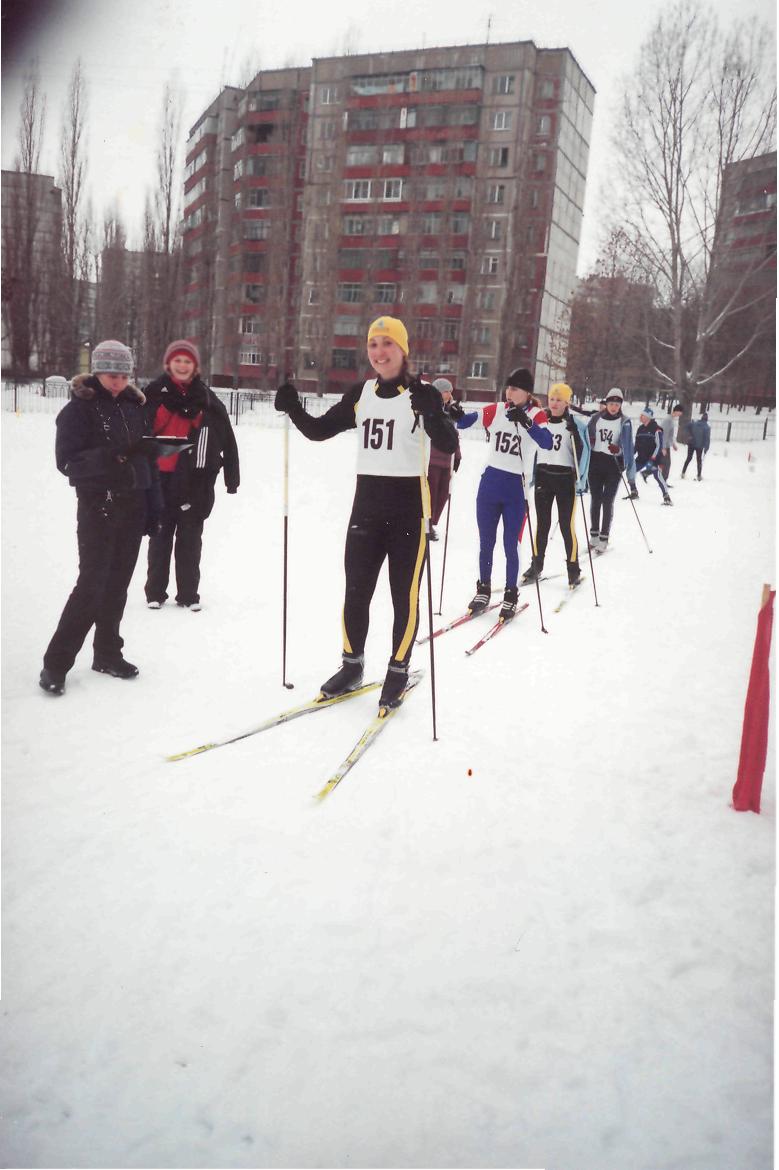 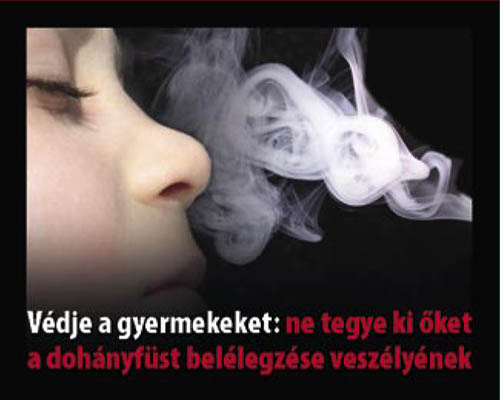 Курение опасно для Вашего здоровья!
Крючков
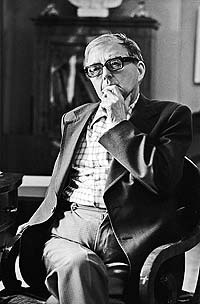 Д.Д. Шостакович
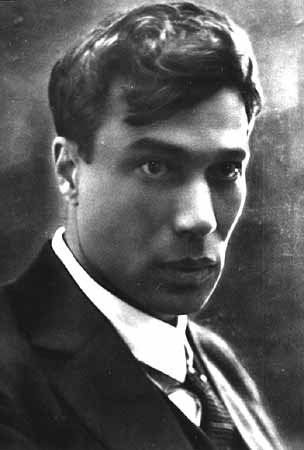 Б. Пастернак
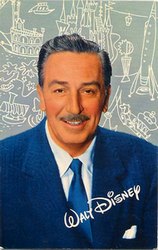 Уолт Дисней
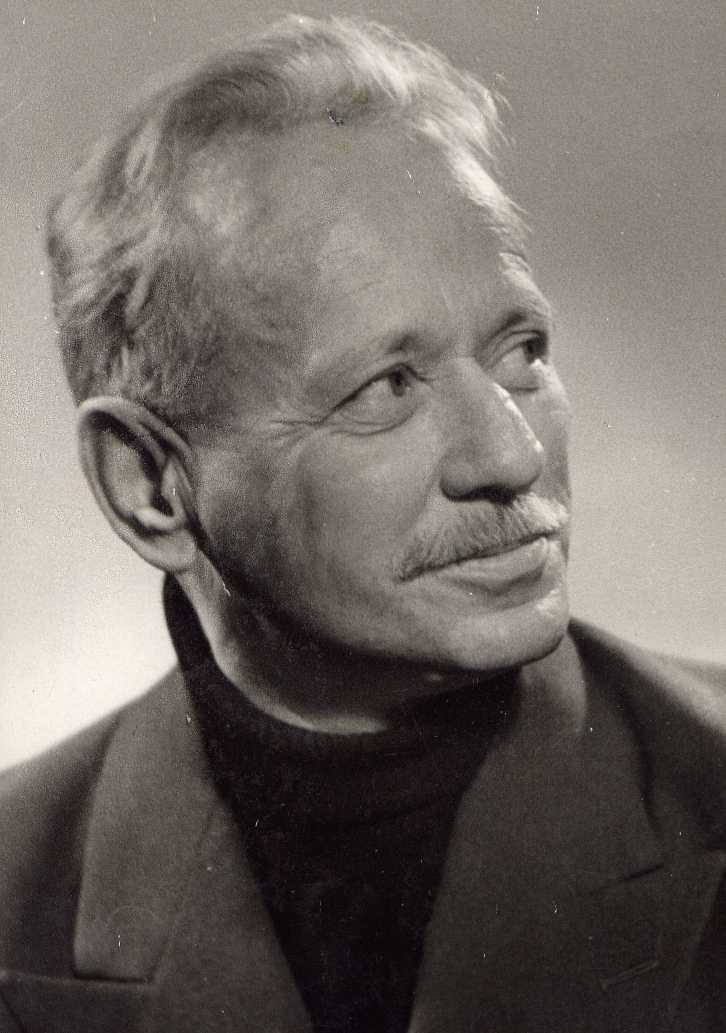 М. Шолохов
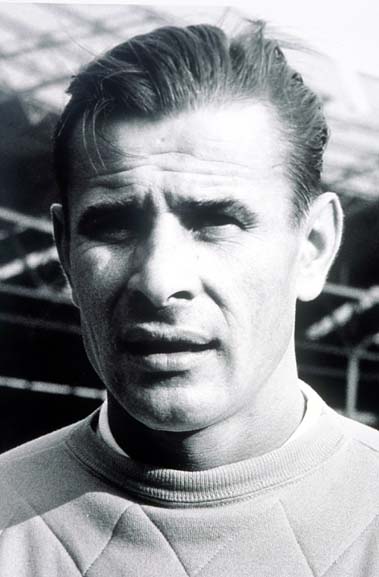 Л.И. Яшин
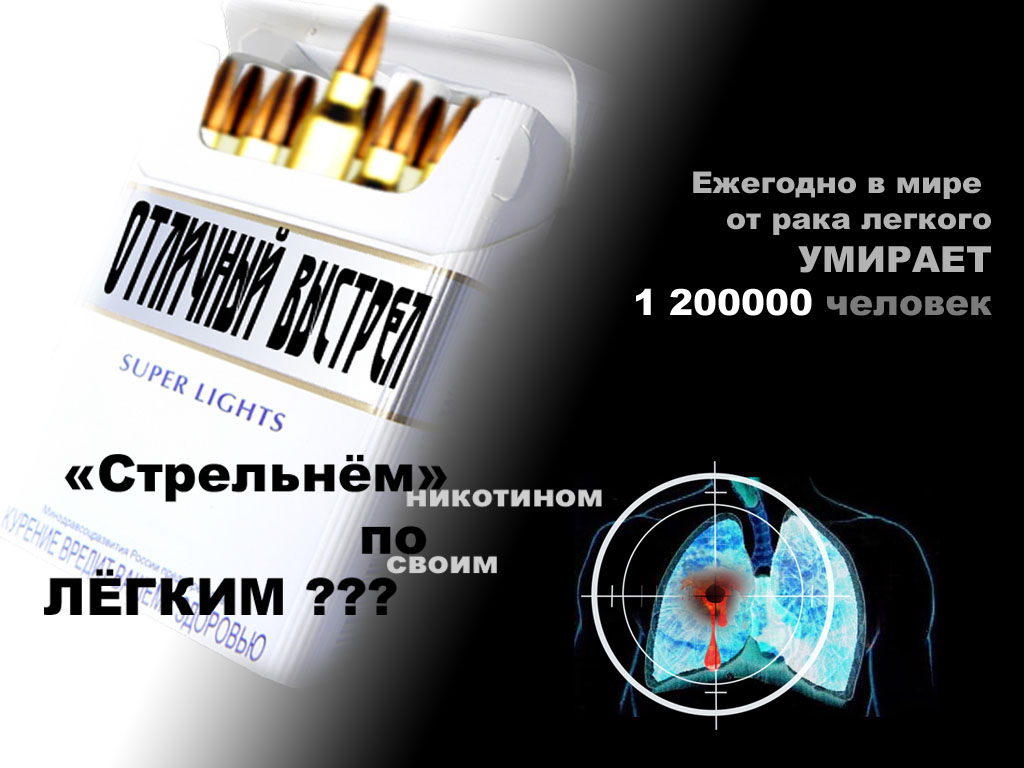 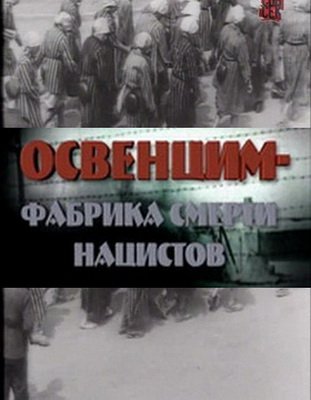 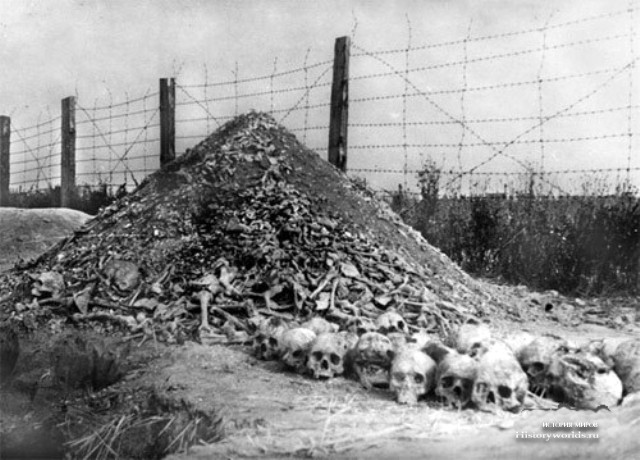 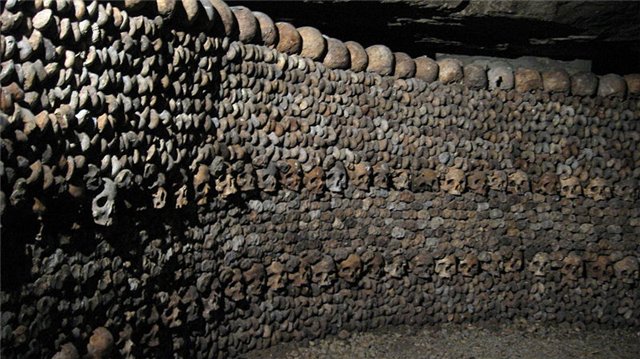 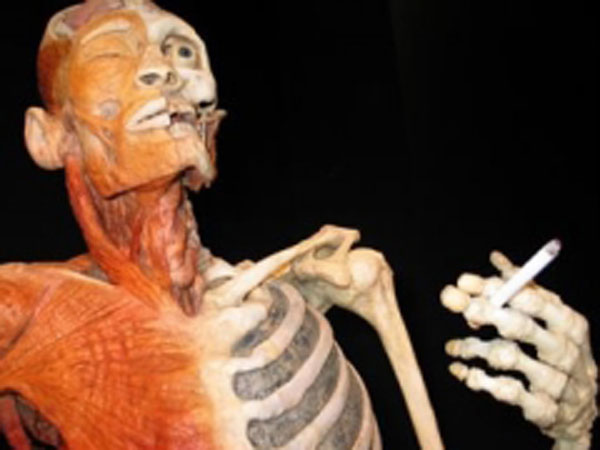 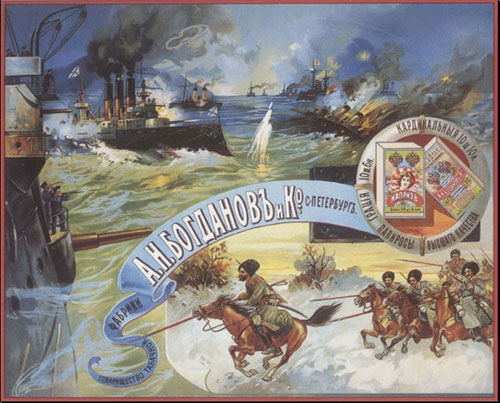 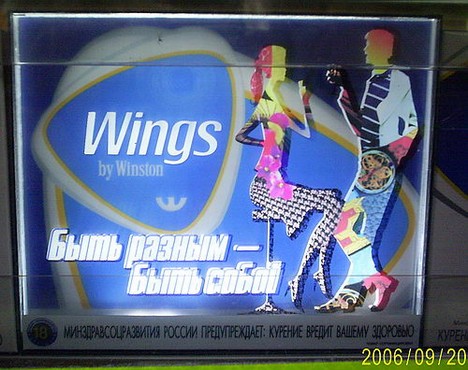 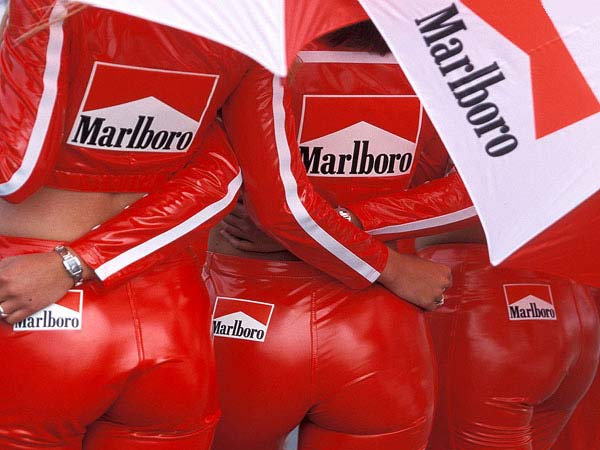 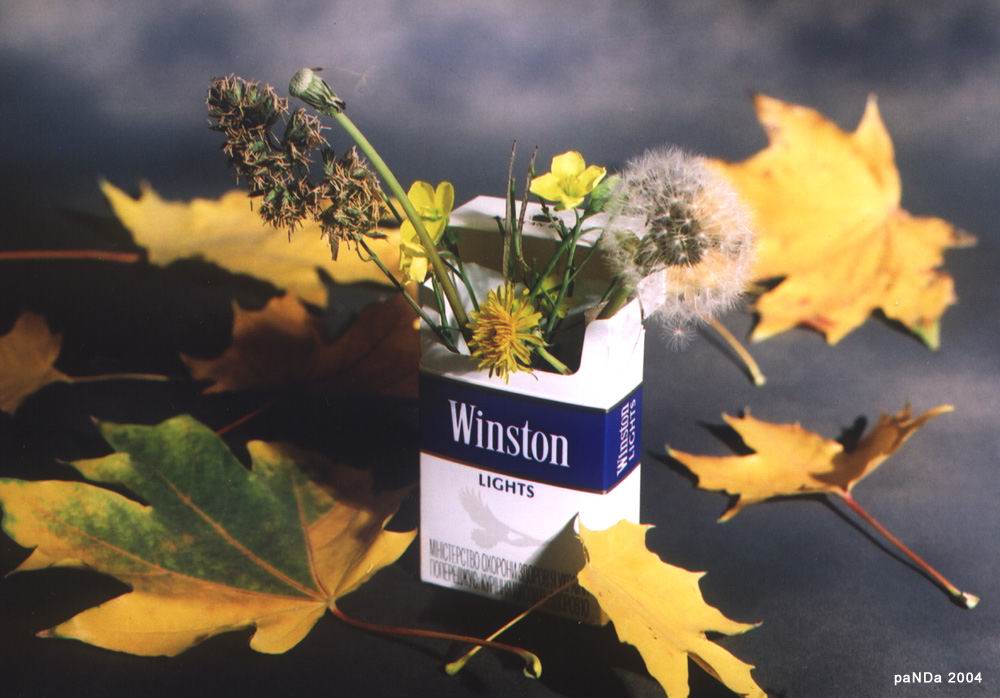 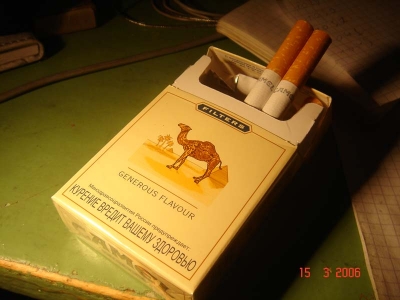 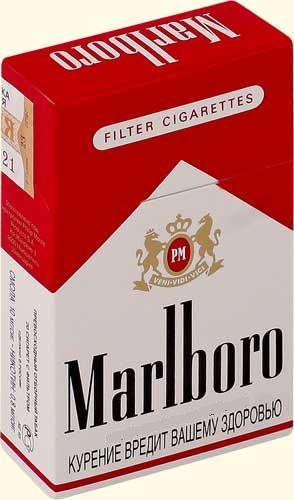 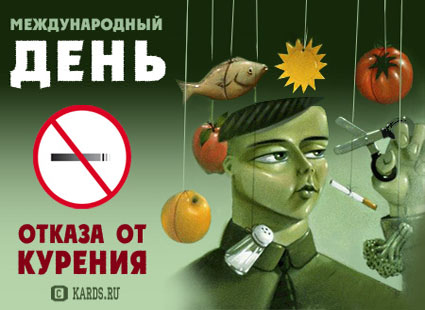 31 мая
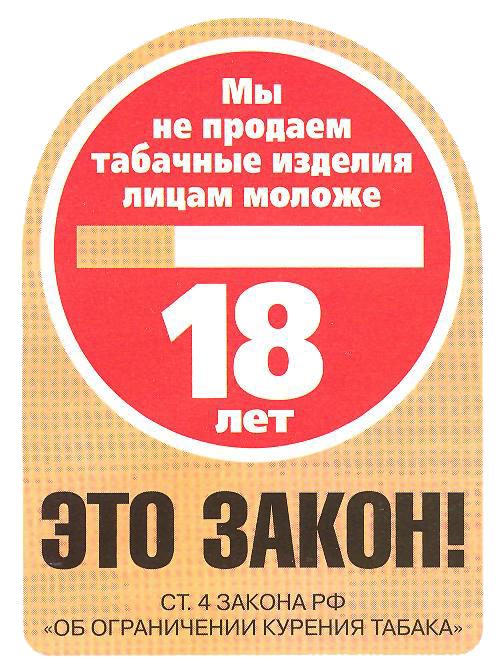 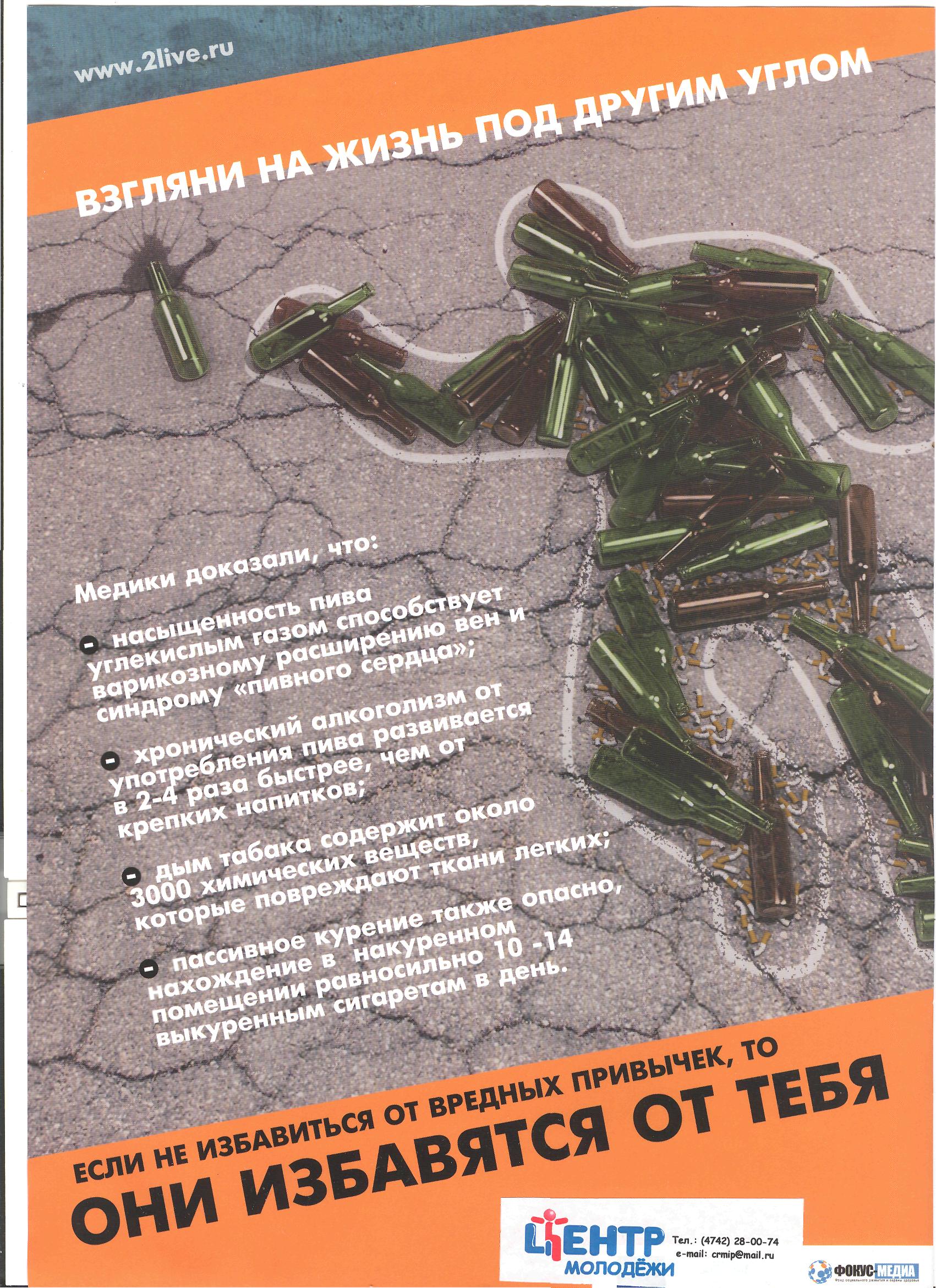 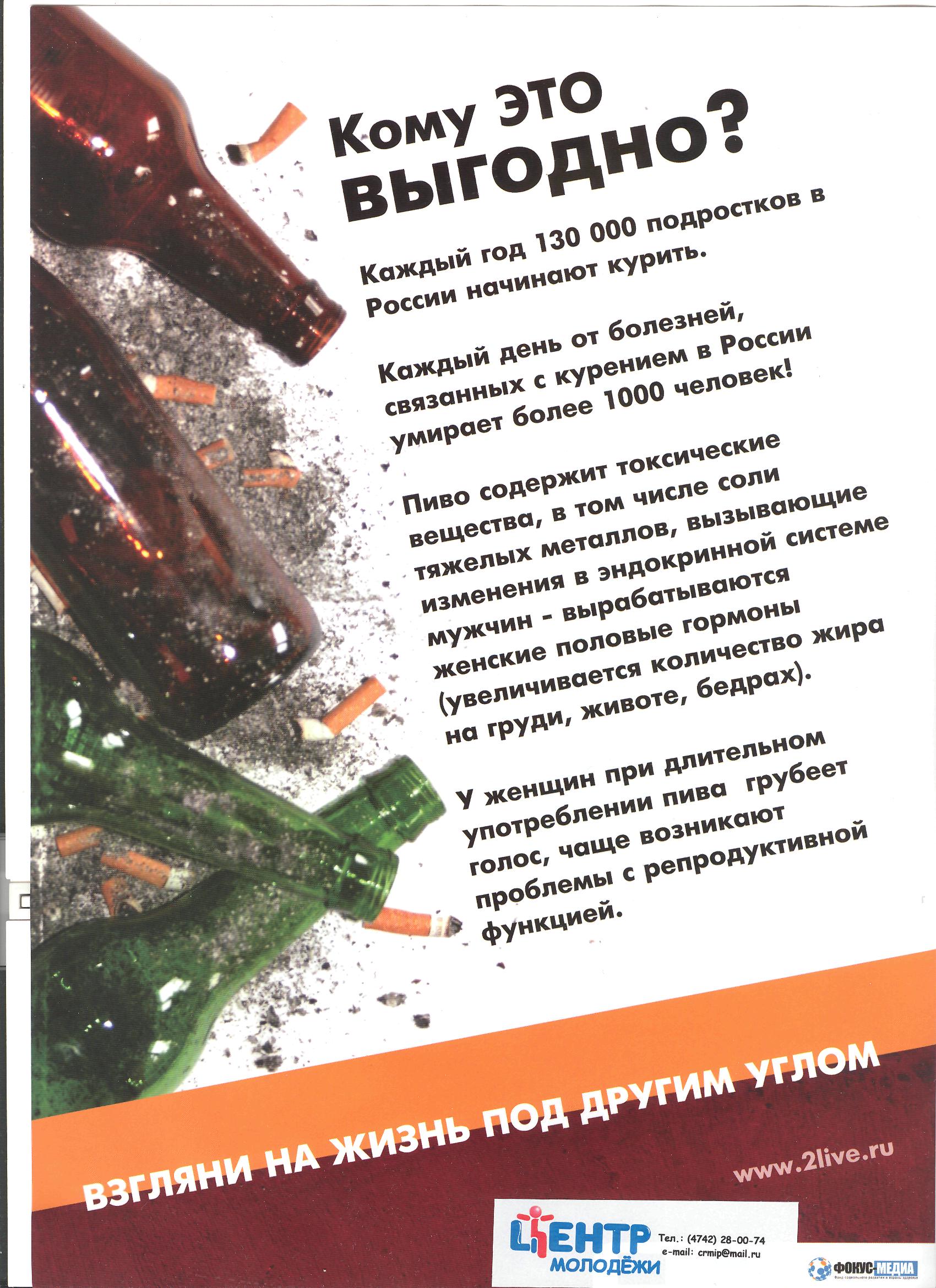 7 причин сказать курению «Нет!»
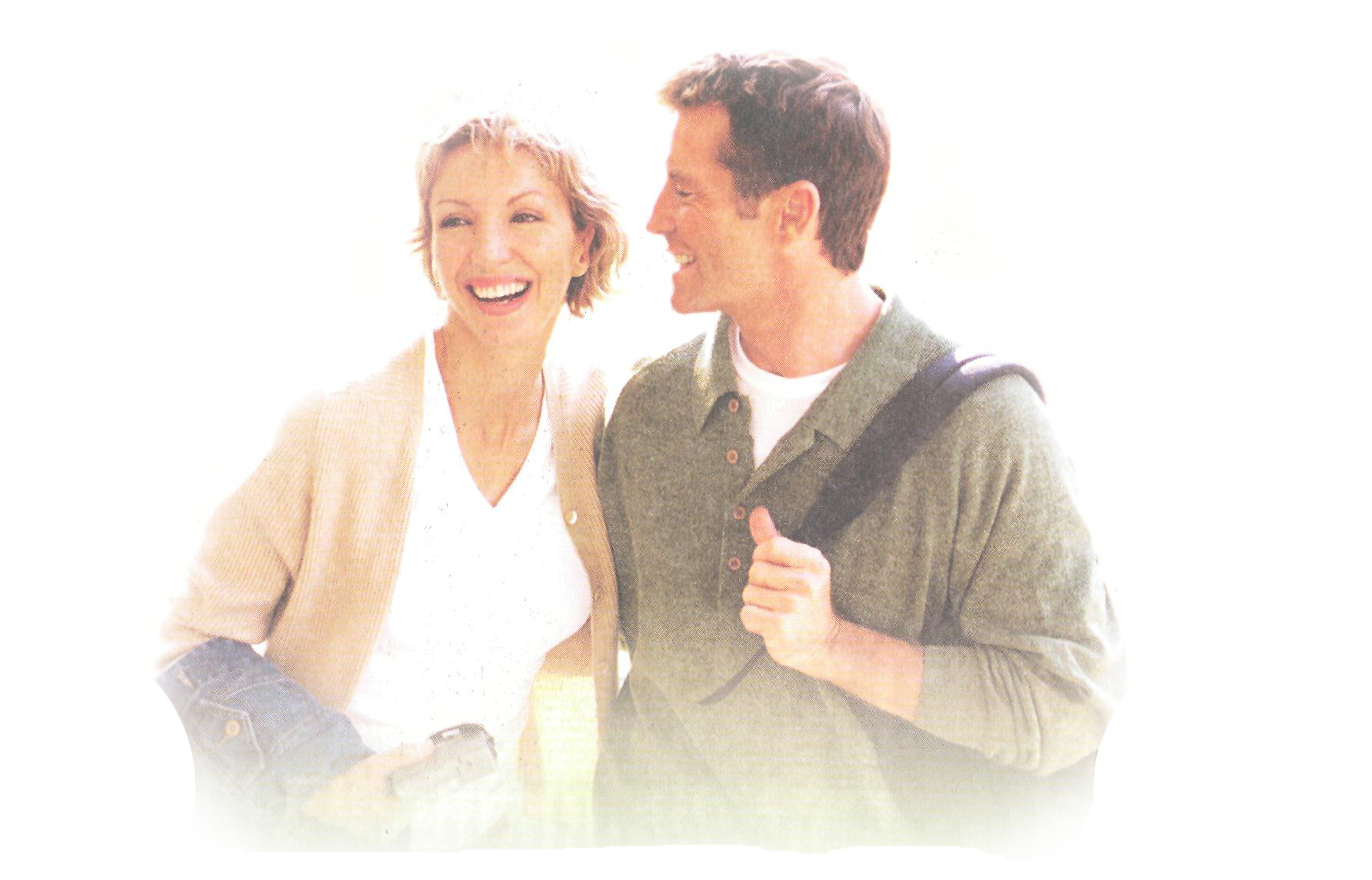 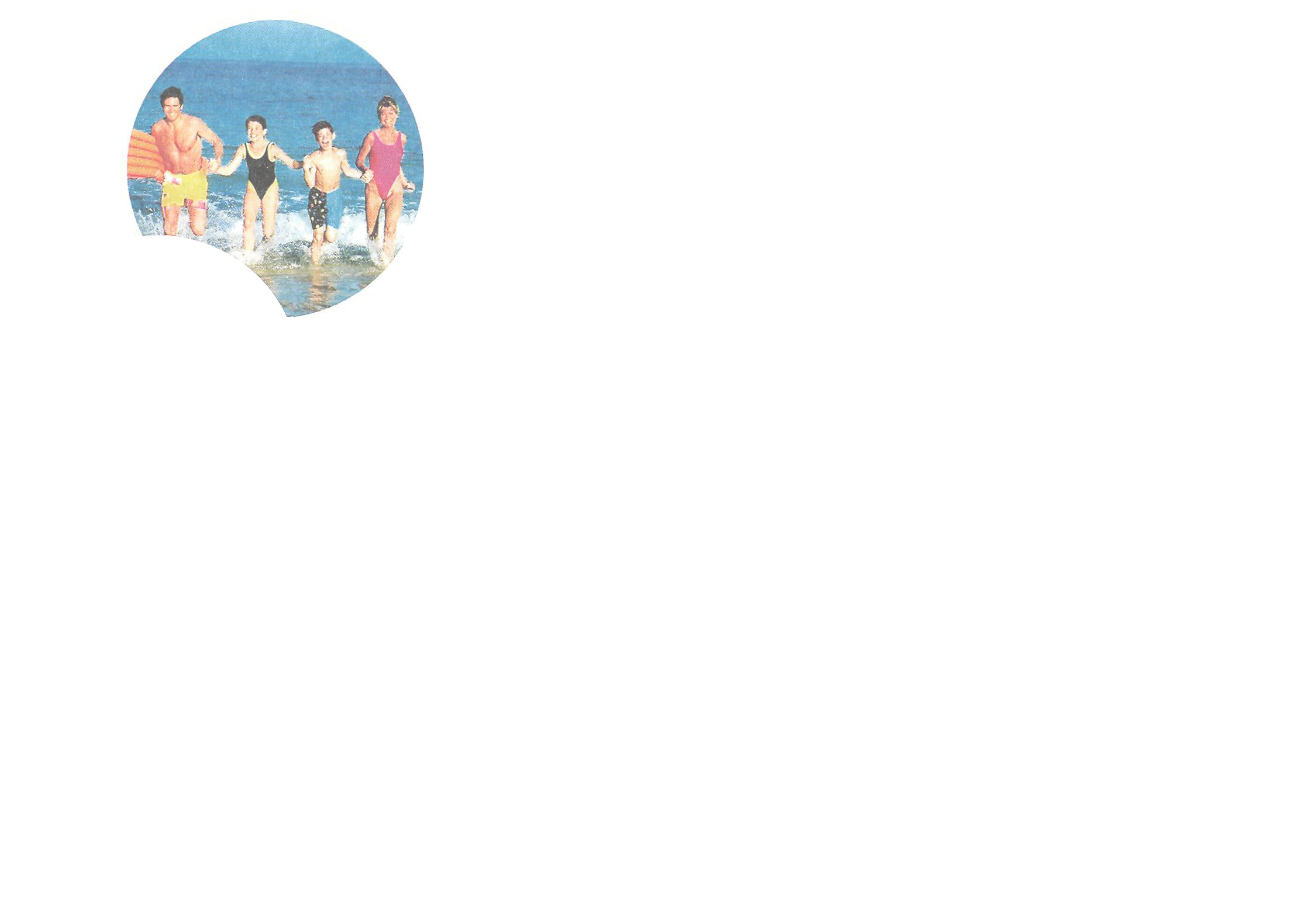 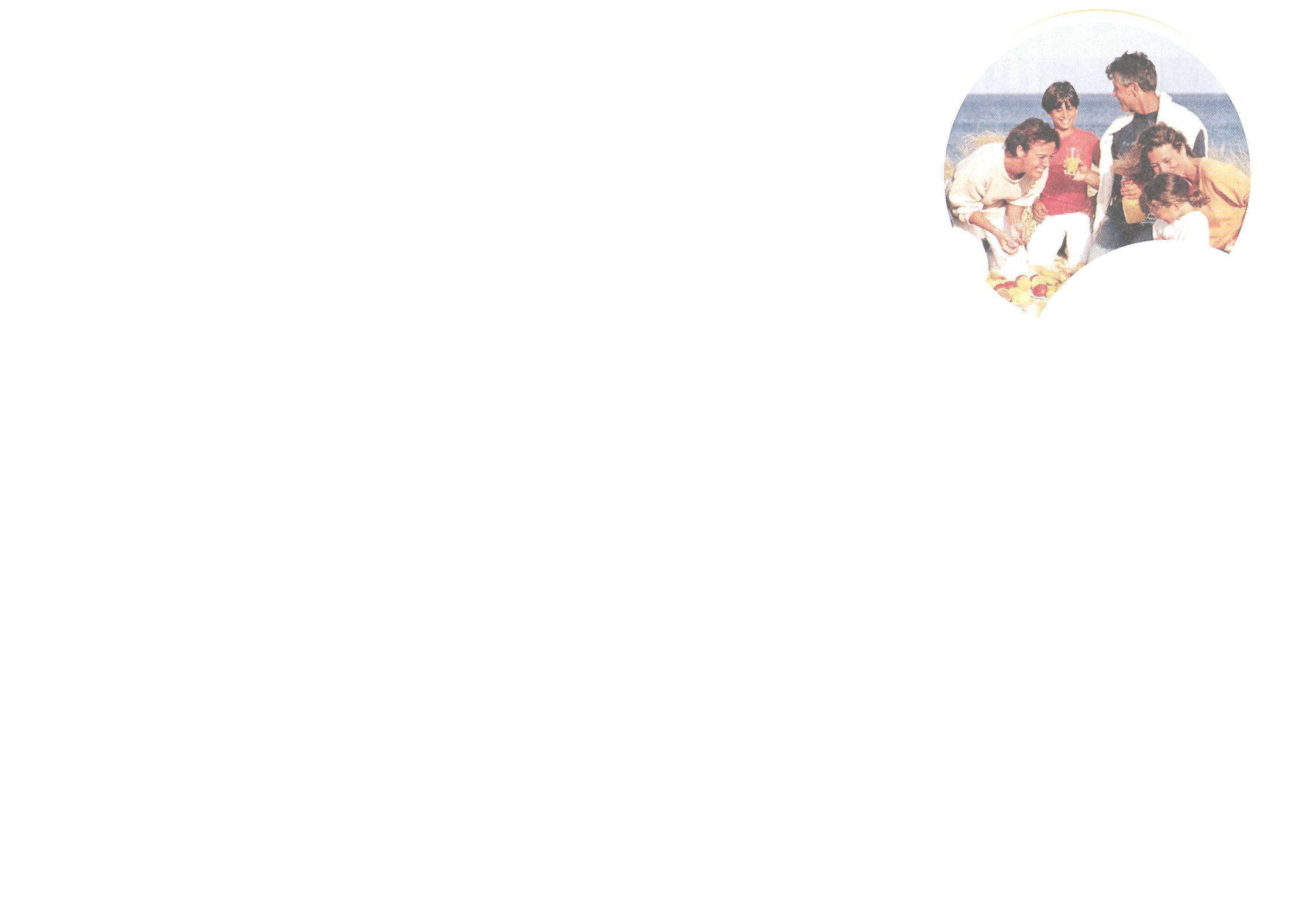 Жить дольше
Стать свободным
Сохранить здоровье 
окружающим
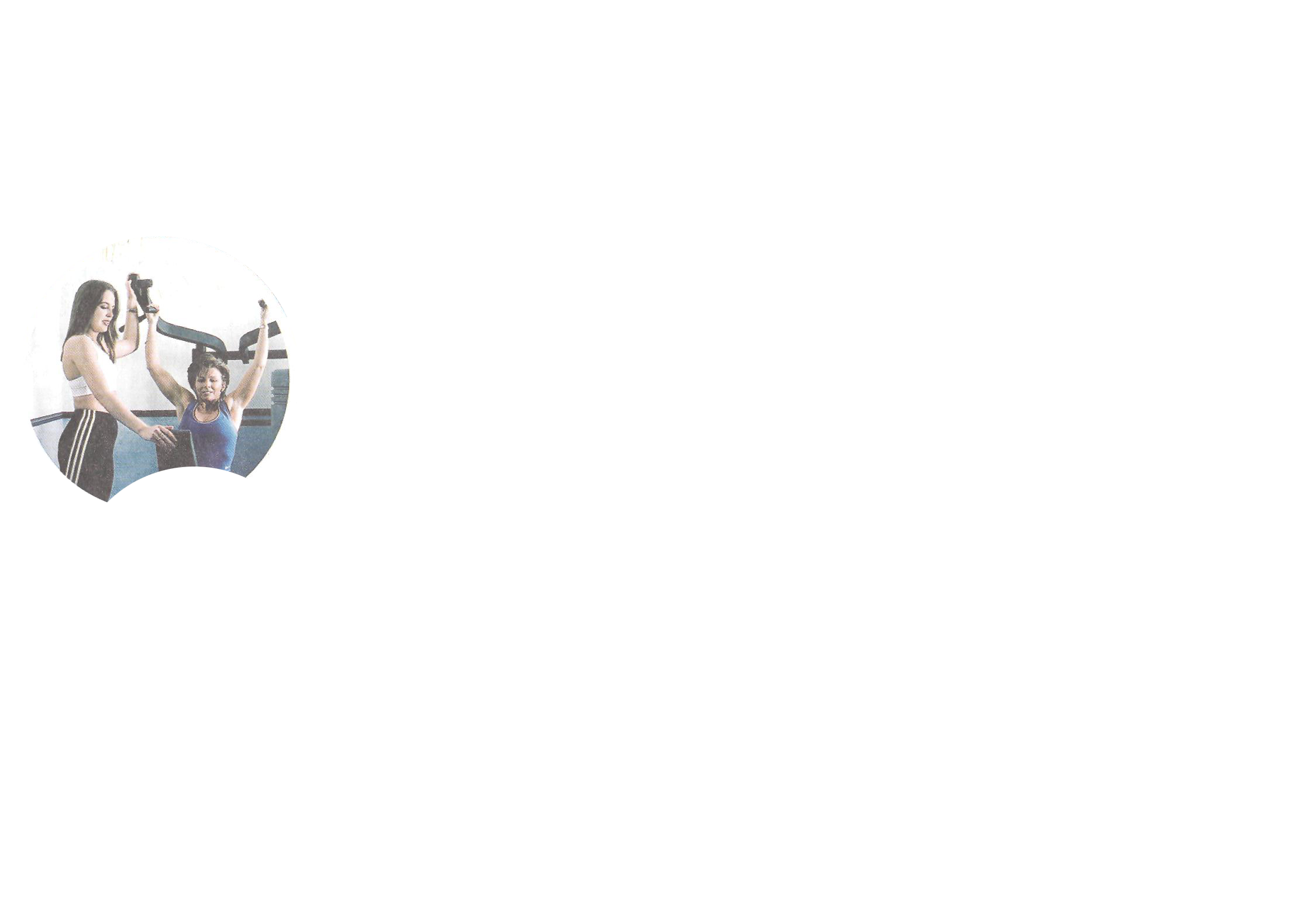 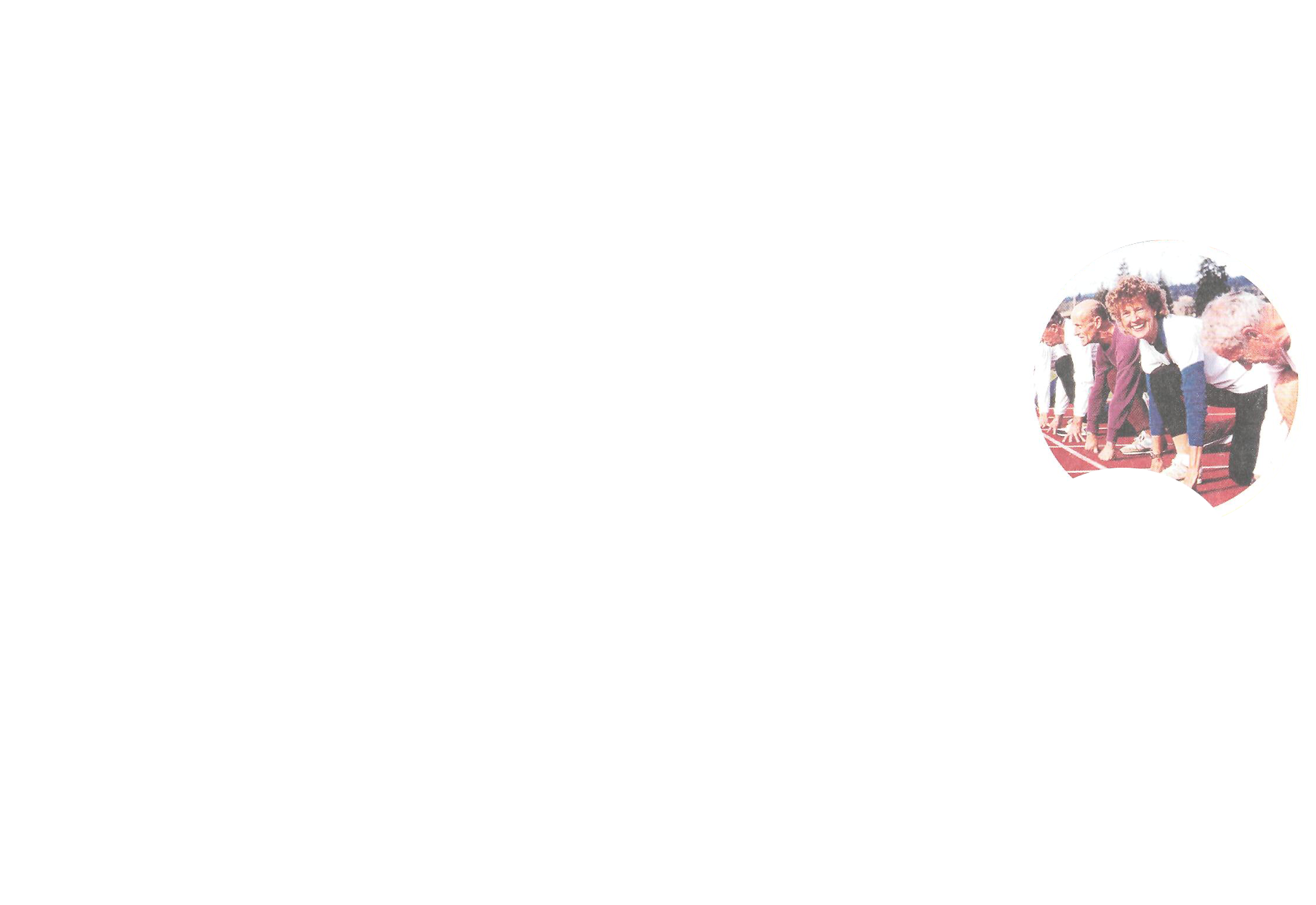 Чувствовать себя лучше
Повысить качество жизни
Иметь здоровое потомство
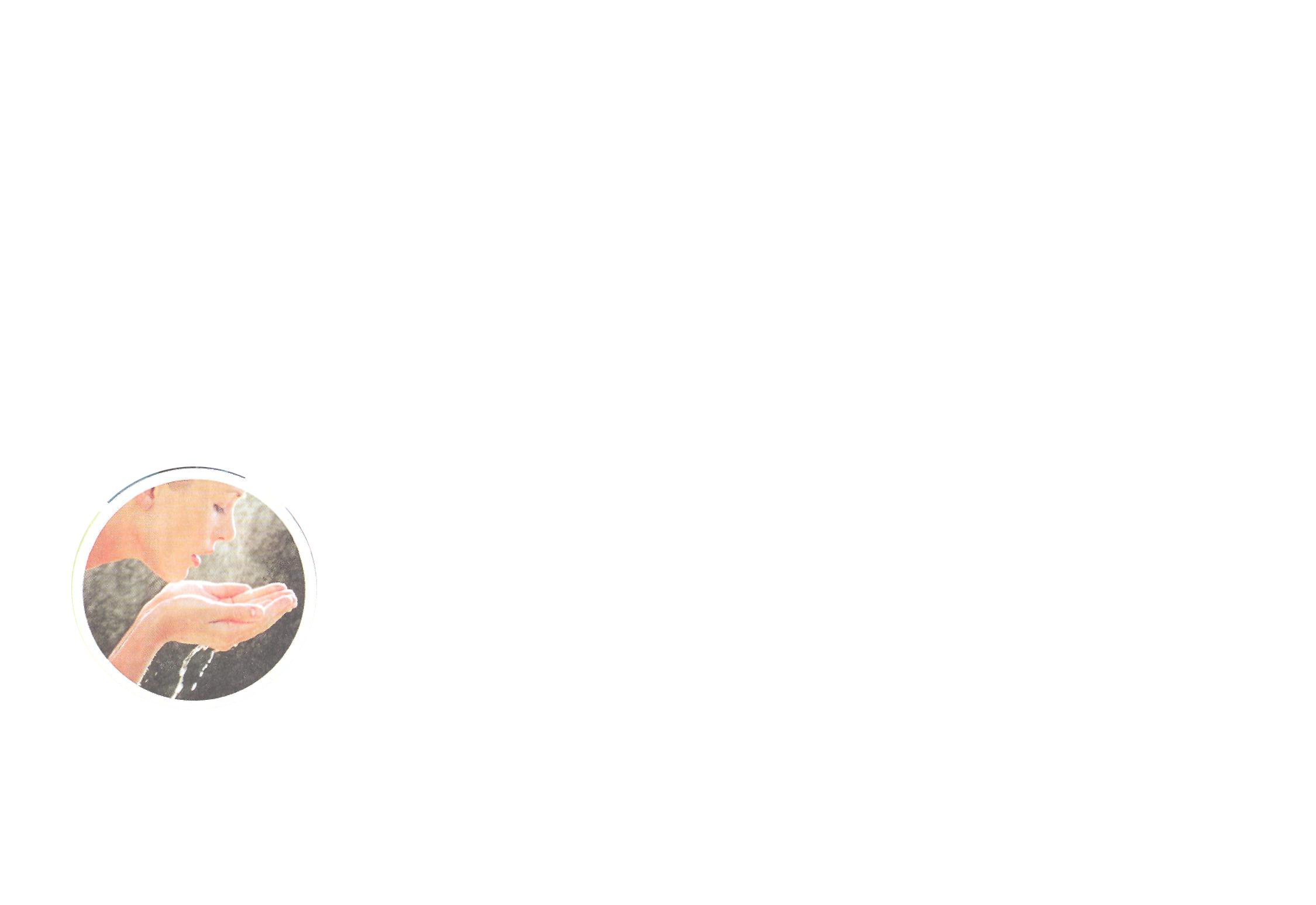 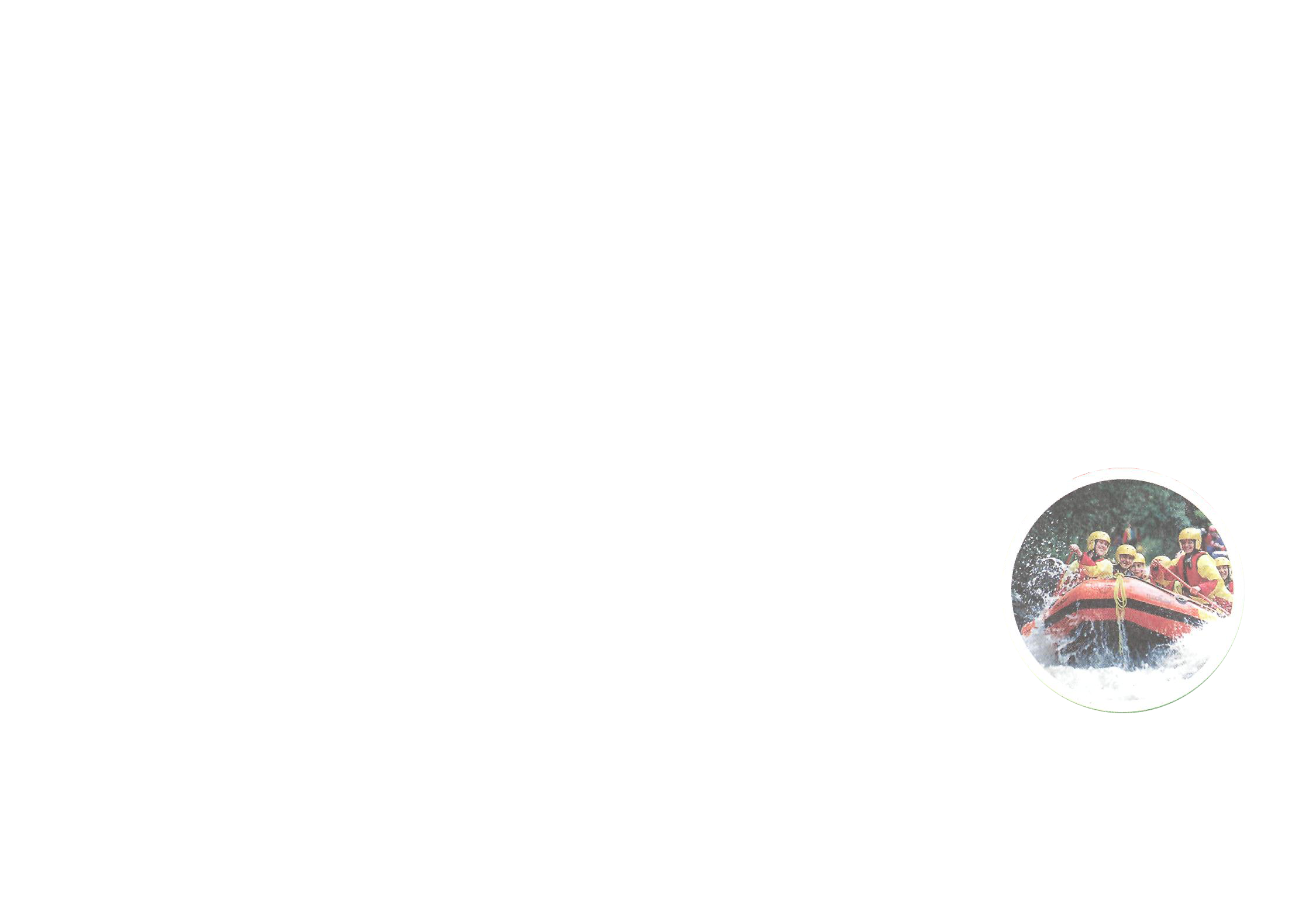 Улучшить сексуальное и 
репродуктивное здоровье
ВАШЕ ЗДОРОВЬЕ -
ВАШЕ БОГАТСТВО!
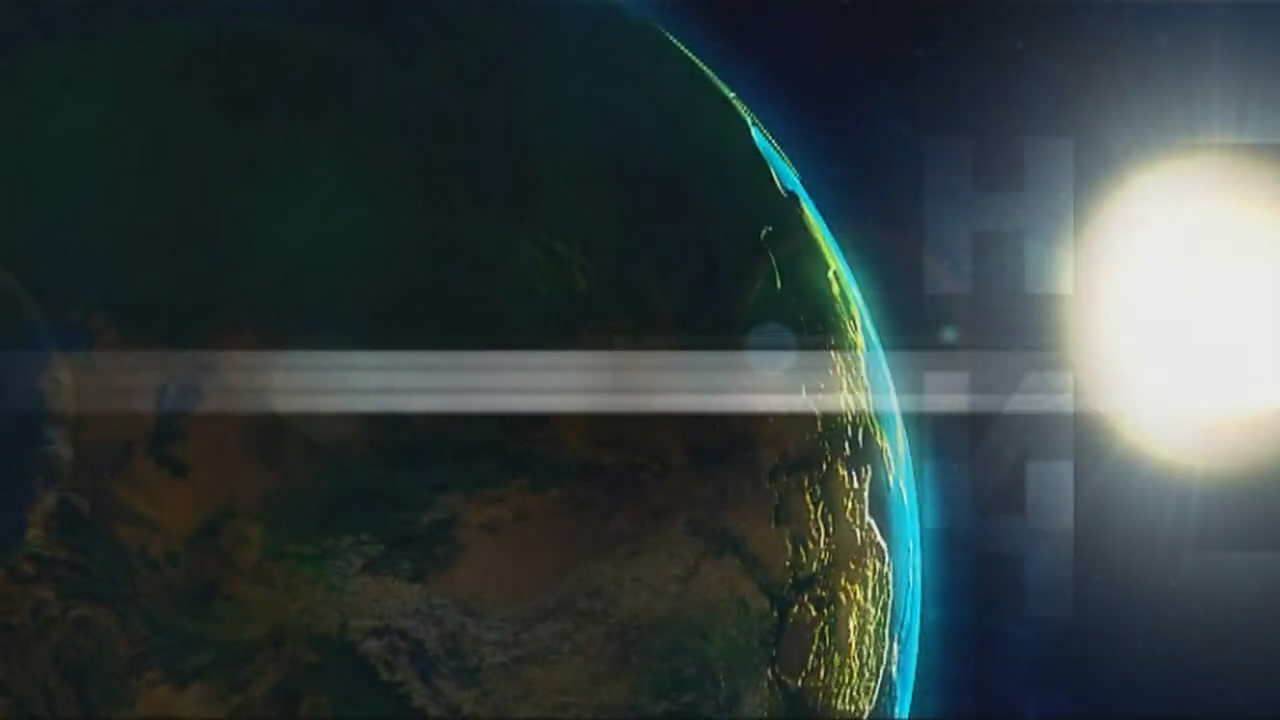 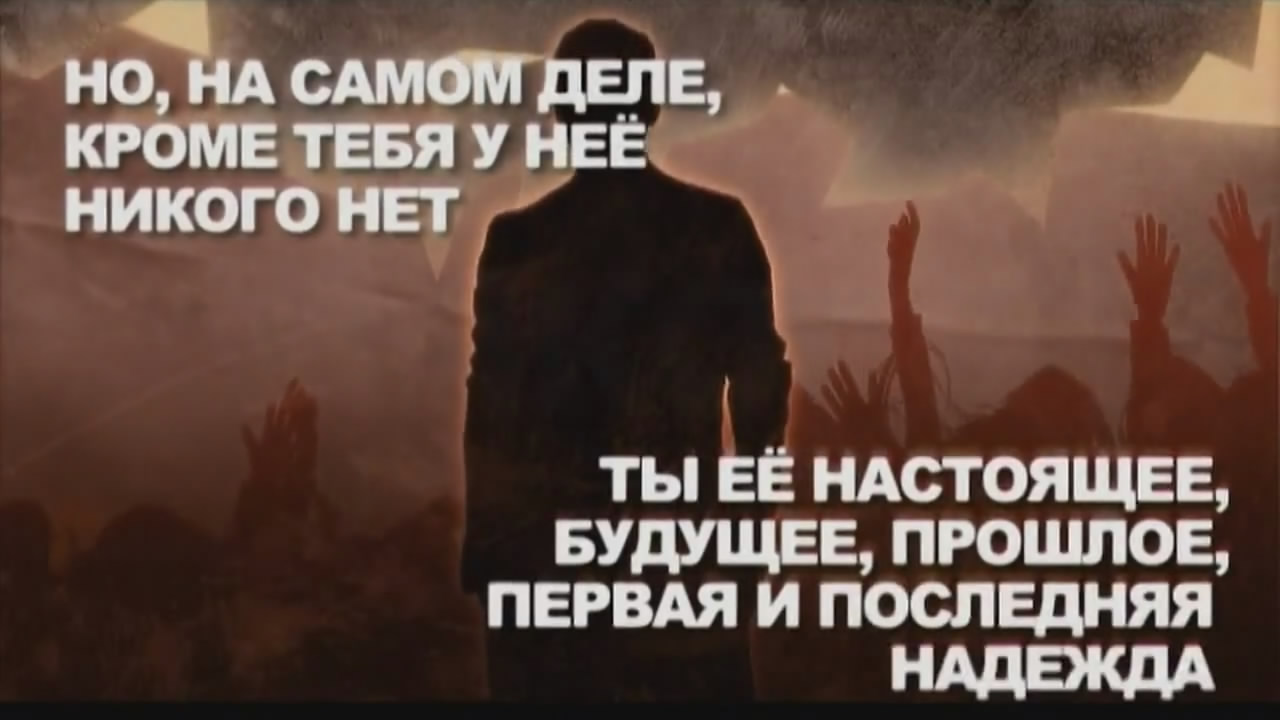 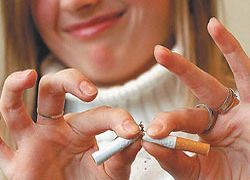 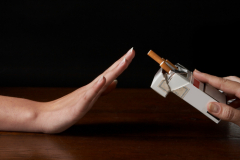 Смятая пачка
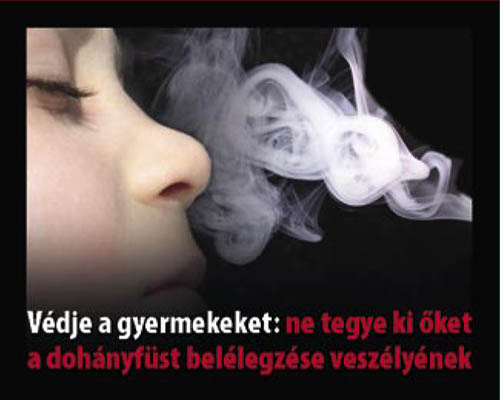 Курение опасно для Вашего здоровья!
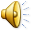